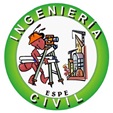 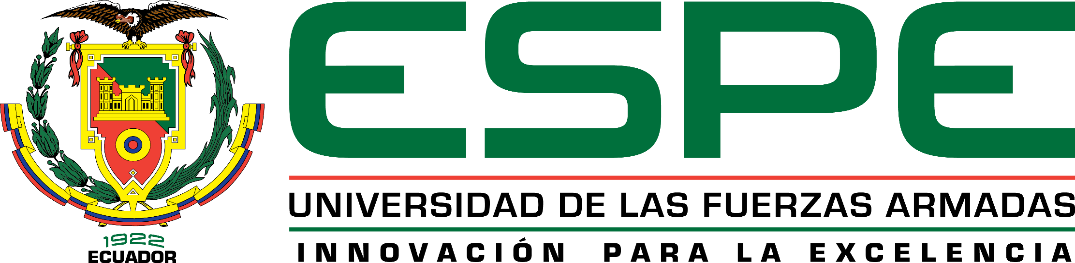 Diseño para el reforzamiento sísmico con disipadores de energía de un edificio de hormigón armado de 16 pisos
Autor:
SR. CLAUDIO CALDERÓN ÁLVARO PAÚL
Dirigido por:
ING ROBERTO RODRIGO AGUIAR FALCONÍ PhD
Objetivos
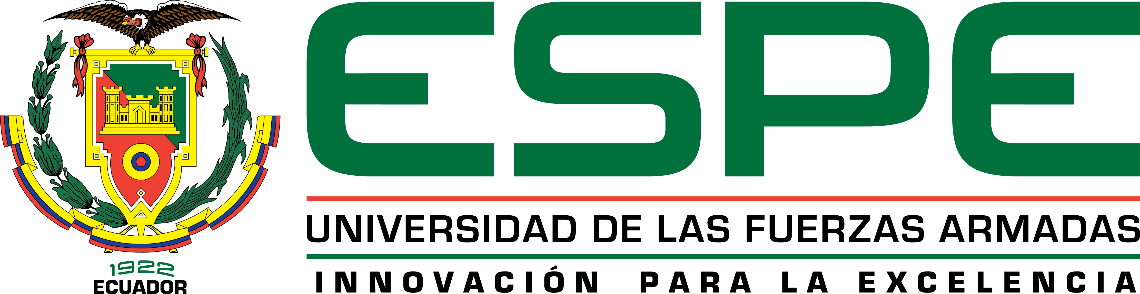 Objetivo General
Realizar el diseño para el reforzamiento de un edificio de hormigón armado de 16 pisos afectado por el sismo del 16 de Abril con disipadores de energía para mejorar las condiciones estructurales.
Objetivos Específicos
Calcular derivas de piso, desplazamientos y fuerzas actuantes en el edificio.
Elaborar un modelo matemático de reforzamiento con disipadores de energía.
Determinar el grado de daño estructural con el uso de disipadores de energía.
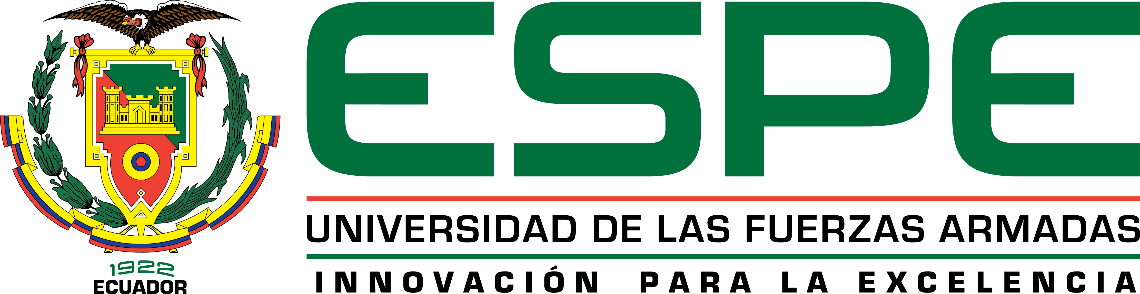 Antecedentes
Sismos de subducción en el Ecuador.
Velocidad de subducción 61 mm/año.
Sismos superficiales generan mayor daño
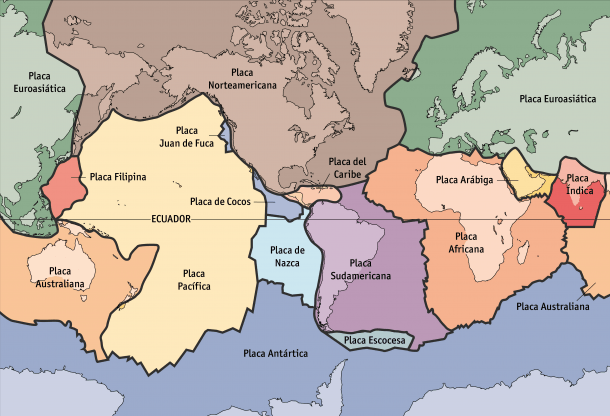 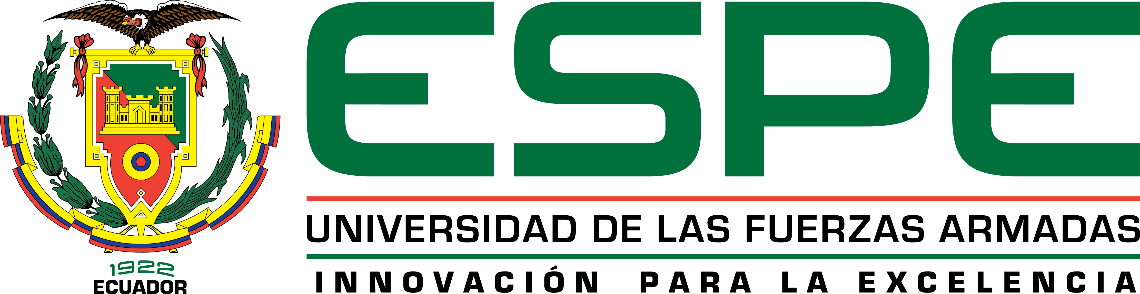 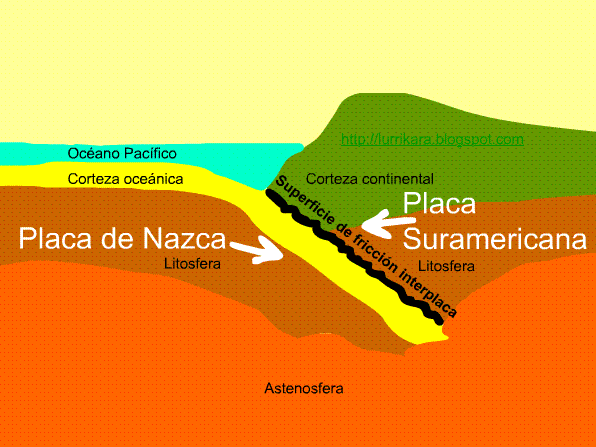 Sismo 16 Abril del 2016
Se produjo a las 18:58 horas, con una magnitud de 7,8 Mw y una profundidad de 20 Km.
El epicentro se localizó entre las parroquias Pedernales y Cojimíes.
El desastre dejó 673 muertos, más de 12 mil heridos y daños superiores a los US$3.000 millones.
Se registraron 3487 replicas, algunas superiores a los 6 Mw.
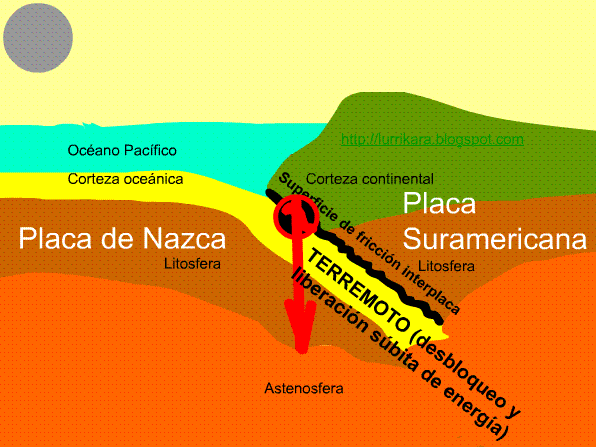 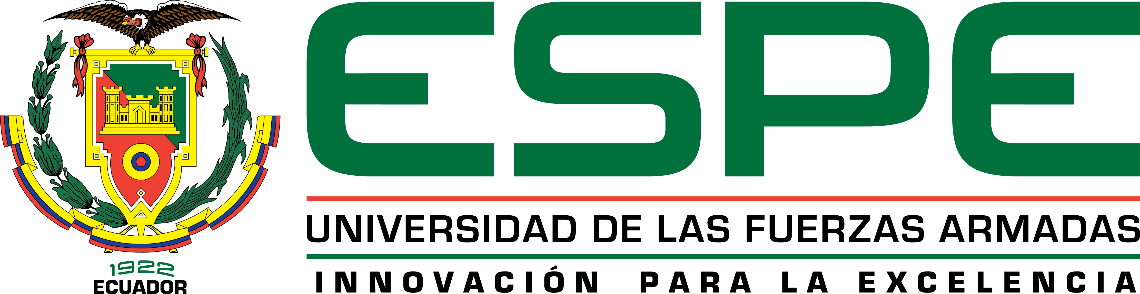 Sismos de Análisis
Las aceleraciones oscilatorias son destructivas.
Algunas aceleraciones superaron el espectro de diseño, y otras fueron ligeramente menores.

El terremoto del 16 de Abril de 2016 provocó el daño y colapso de varias estructuras, su duración fué de 50 segundos.
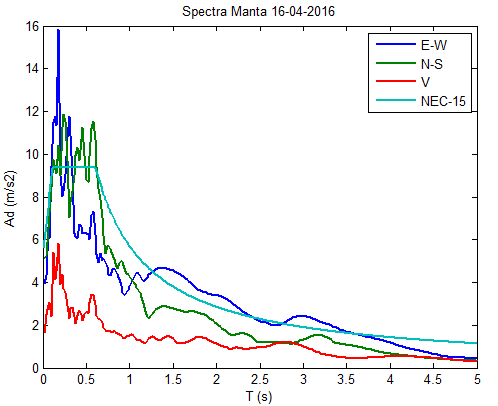 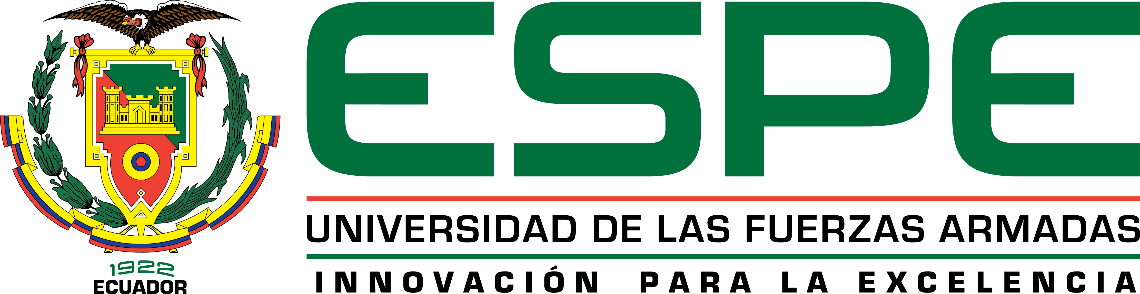 Sismos de Análisis
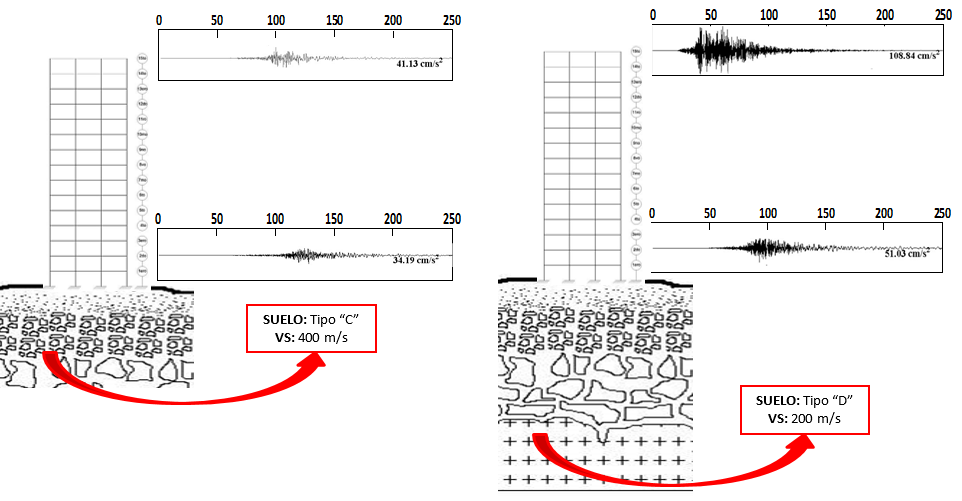 Amplificación de ondas sísmicas a causa del tipo de suelo.
La respuesta sísmica de una estructura está ligada a las condiciones iniciales.
Este análisis se lo realiza con el fin de indicar que varias estructuras fueron afectadas y luego con las réplicas se incremento el daño (Bozzo & Barbat, 1999).
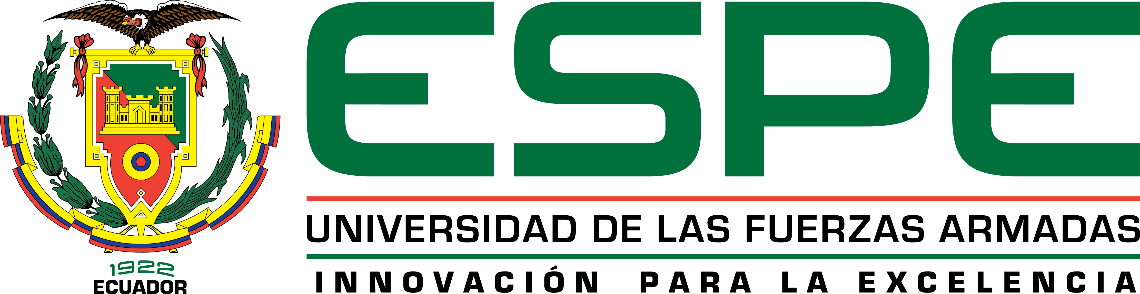 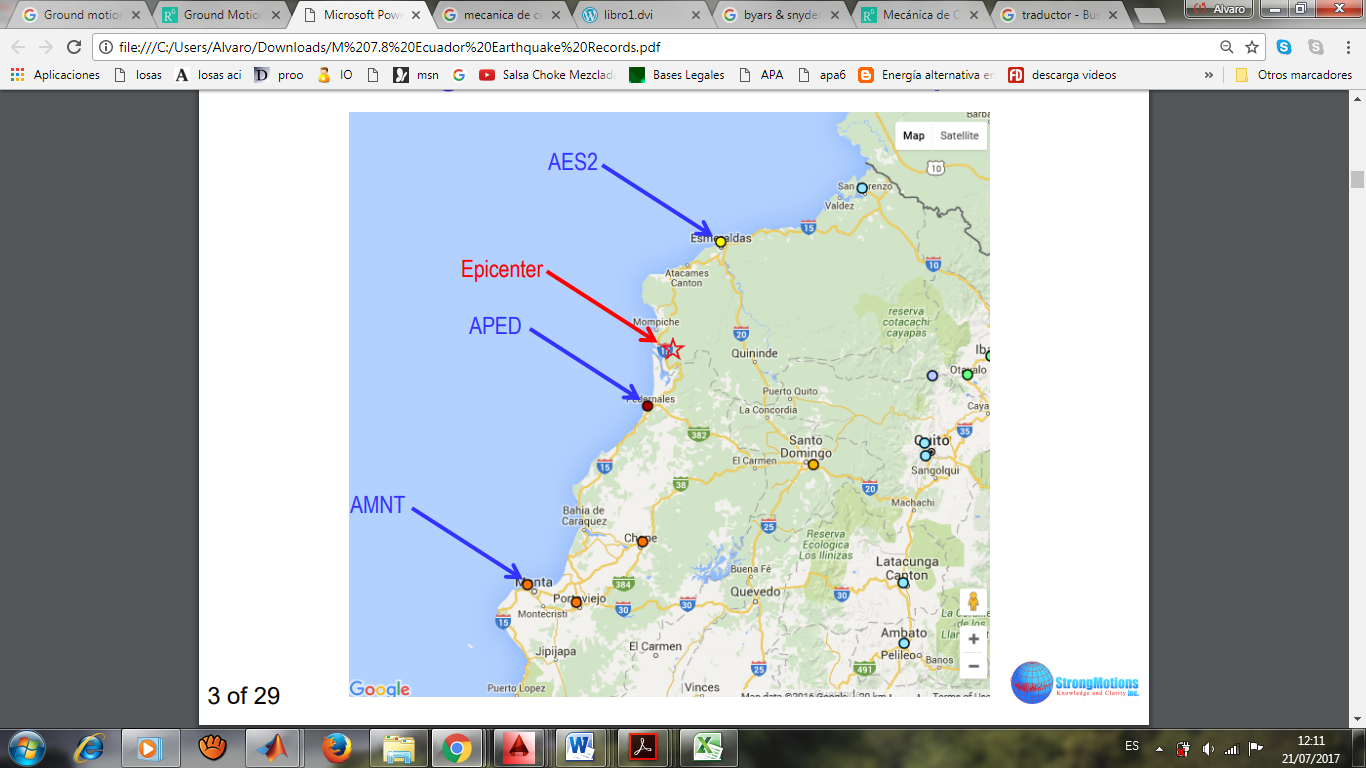 Acelerogramas de Manabí
El punto de medición y el tipo de terreno son factores muy importantes en la medición del acelerograma.
Los acelerogramas brindan algunos datos muy importantes.
Como se puede apreciar en la Figura la RENAC, distribuyó acelerógrafos, para este caso se toma los datos del Acelerógrafo de Manta (AMNT).
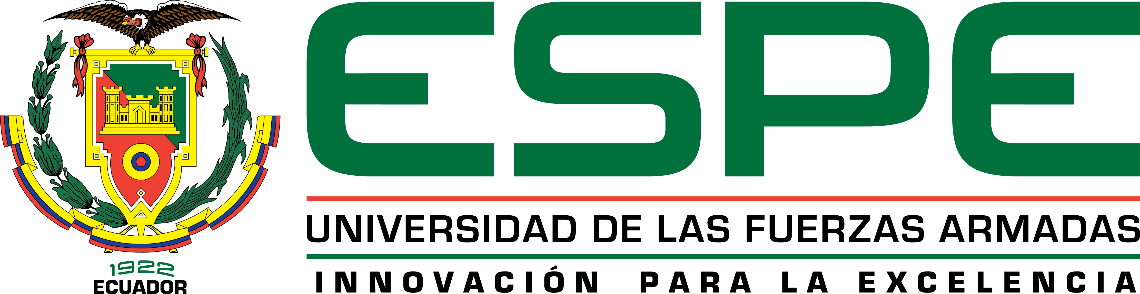 Acelerogramas de Manabí
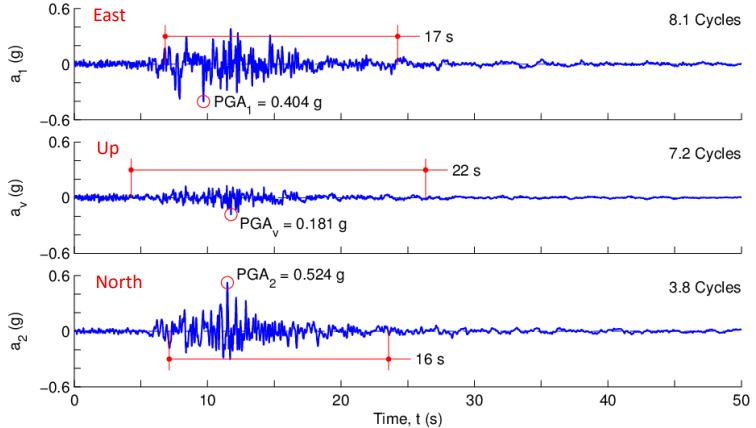 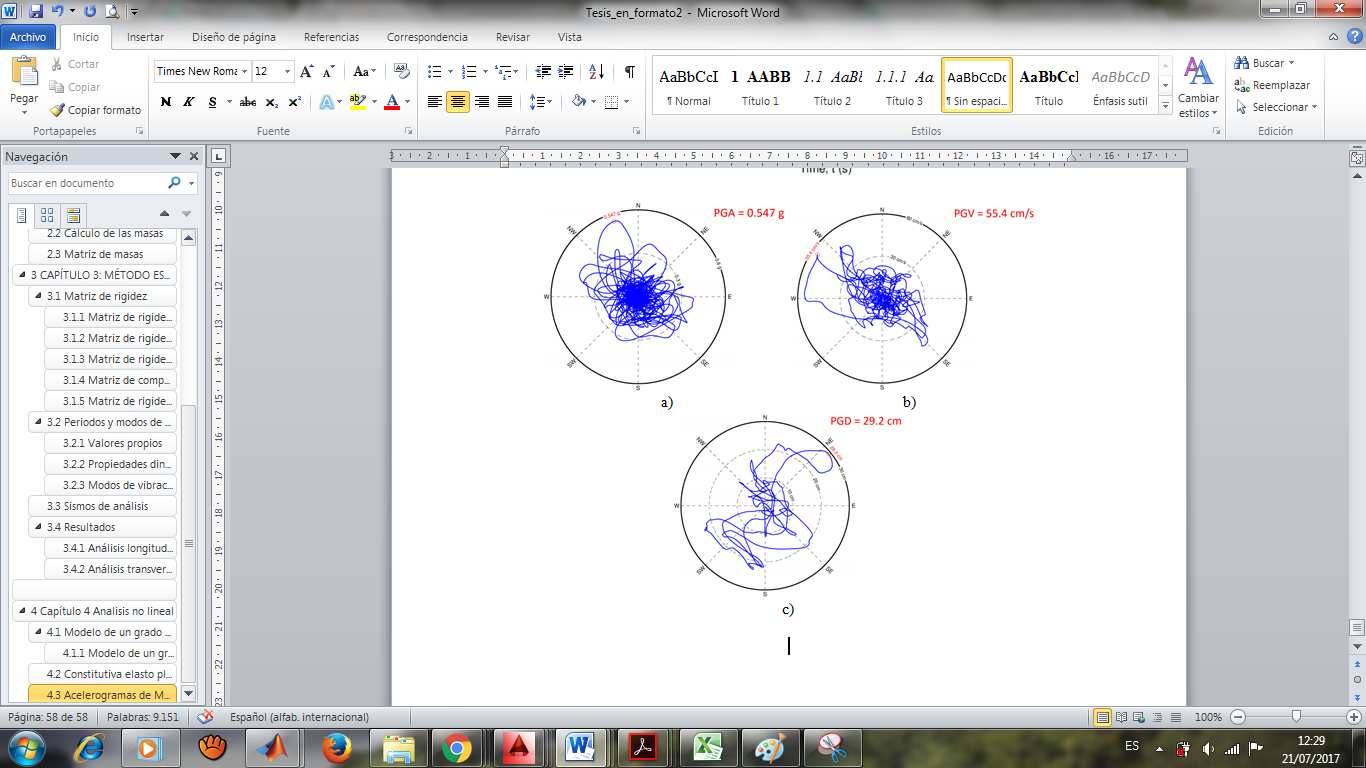 Gráficos de Registro de Aceleraciones en Manta y Resultantes horizontales de la cuidad de Manta
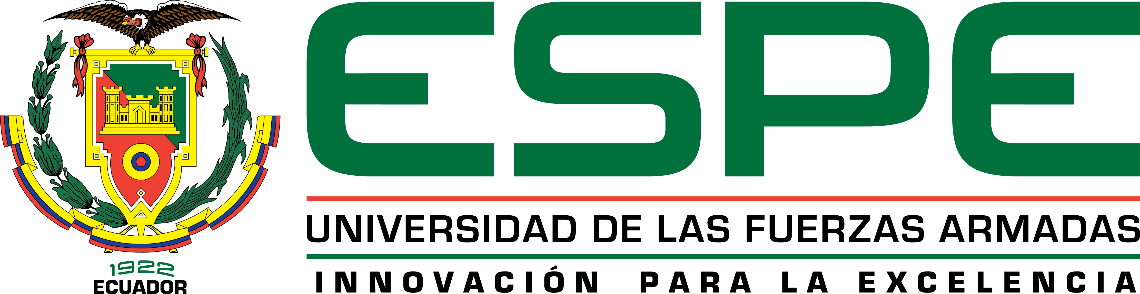 Uso del CEINCI LAB
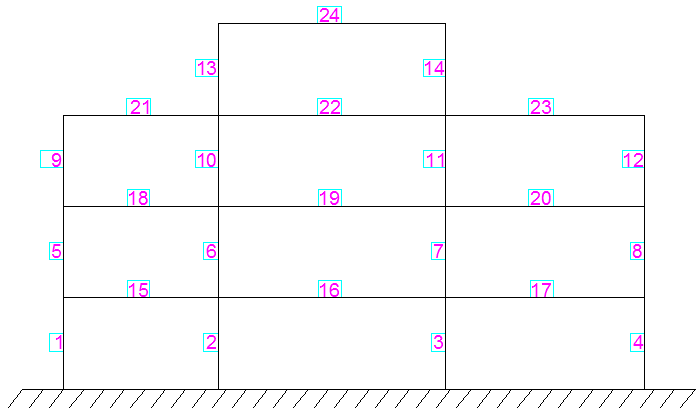 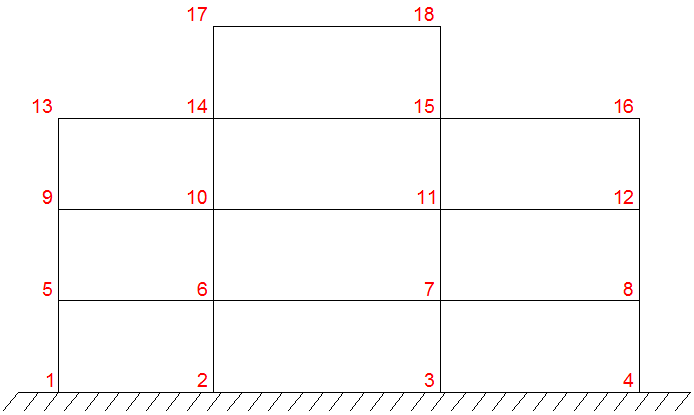 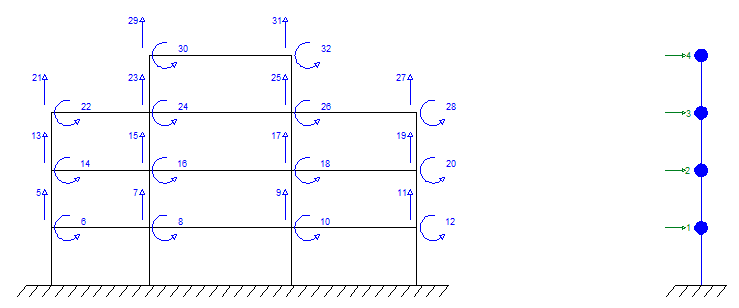 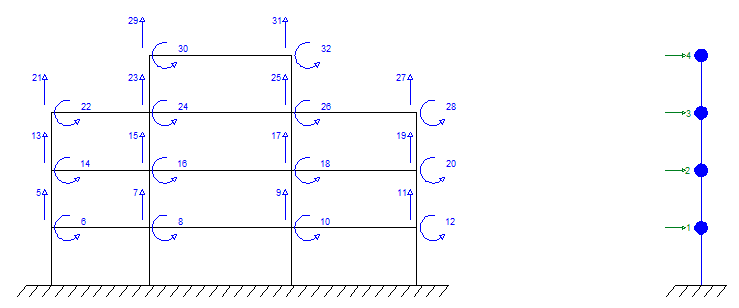 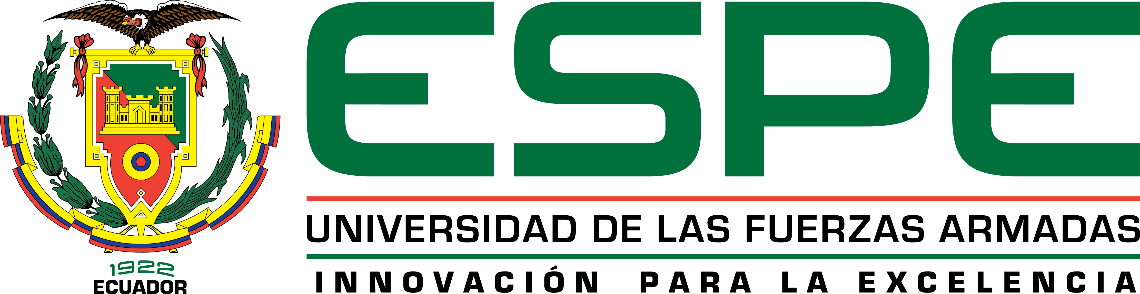 Matrices de estructura
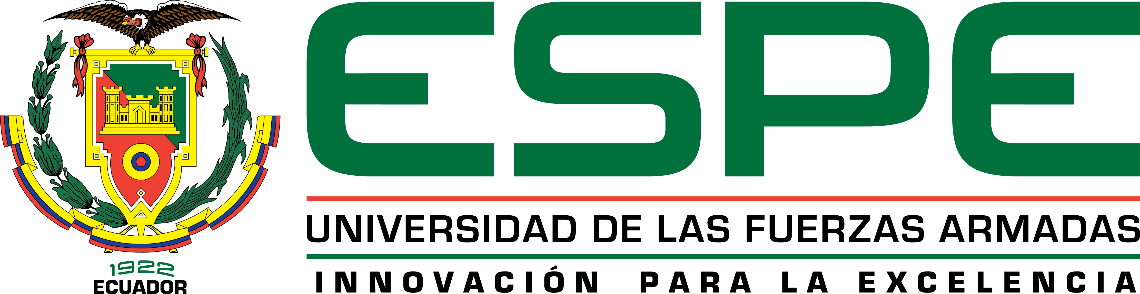 Análisis de la estructura original
Cálculo de Matriz de Rigidez Espacial (KE)

Cálculo de Matriz de Masas Espacial (ME)

Cálculo de Valores y Vectores propios

Cálculo de propiedades dinámicas

Resultados
Cálculo de Matriz de Rigidez Espacial (KE)
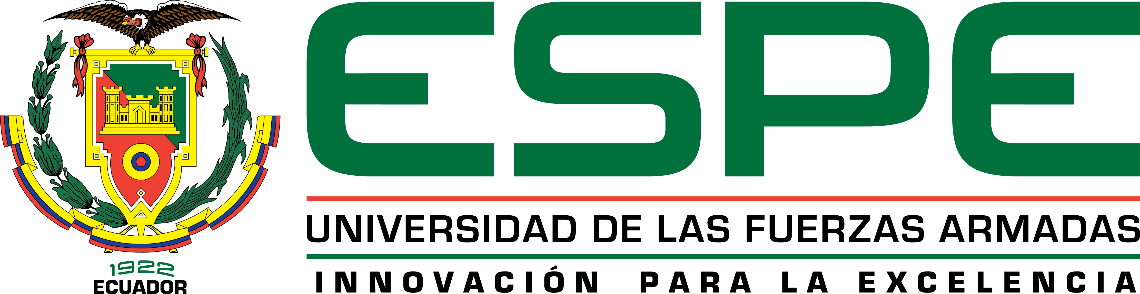 Sistema de coordenadas del elemento
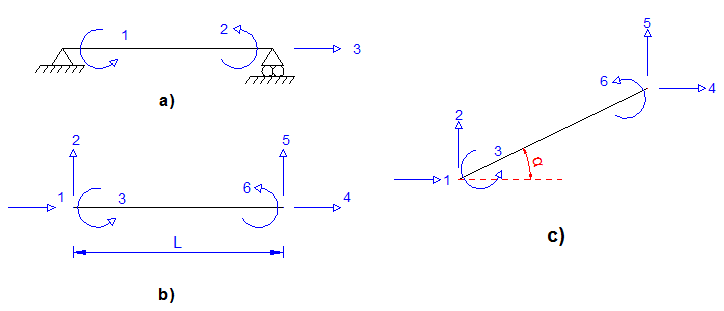 Elemento con propiedades Ao y Io.
Se usa las matrices de paso para cambiar de sistema en sistema.
Se recomienda modelar a la estructura con el piso rígido, debido a que no cambia de longitud luego de aplicar cargas.
Cálculo de Matriz de Rigidez Espacial (KE)
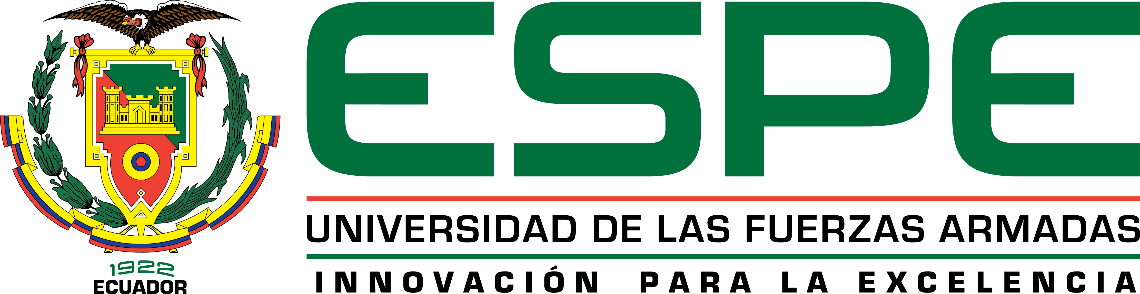 Matriz de Rigidez de miembro
Para el calculo de la matriz de rigidez se parte de la matriz de miembro de sección constante (K1), se usa las matrices de paso hasta encontrar la matriz de rigidez del elemento en coordenadas globales (K3).
Cálculo de Matriz de Rigidez Espacial (KE)
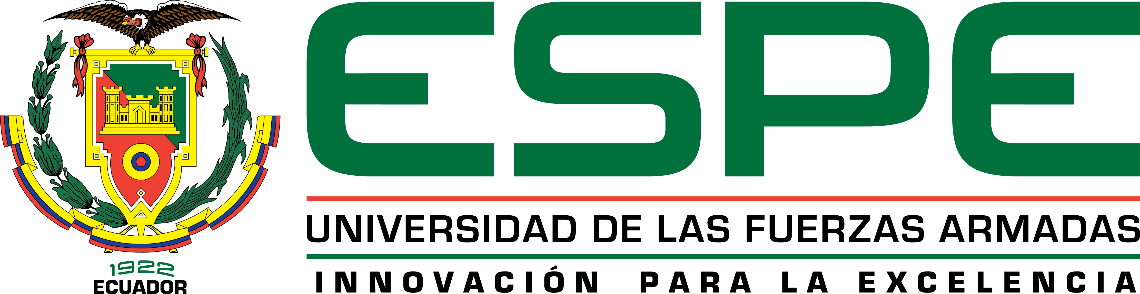 Matriz de Rigidez de la estructura
El ensamblaje directo también conocido como método directo de calculo, requiere del VC y de la K3 de todos los elementos del pórtico.
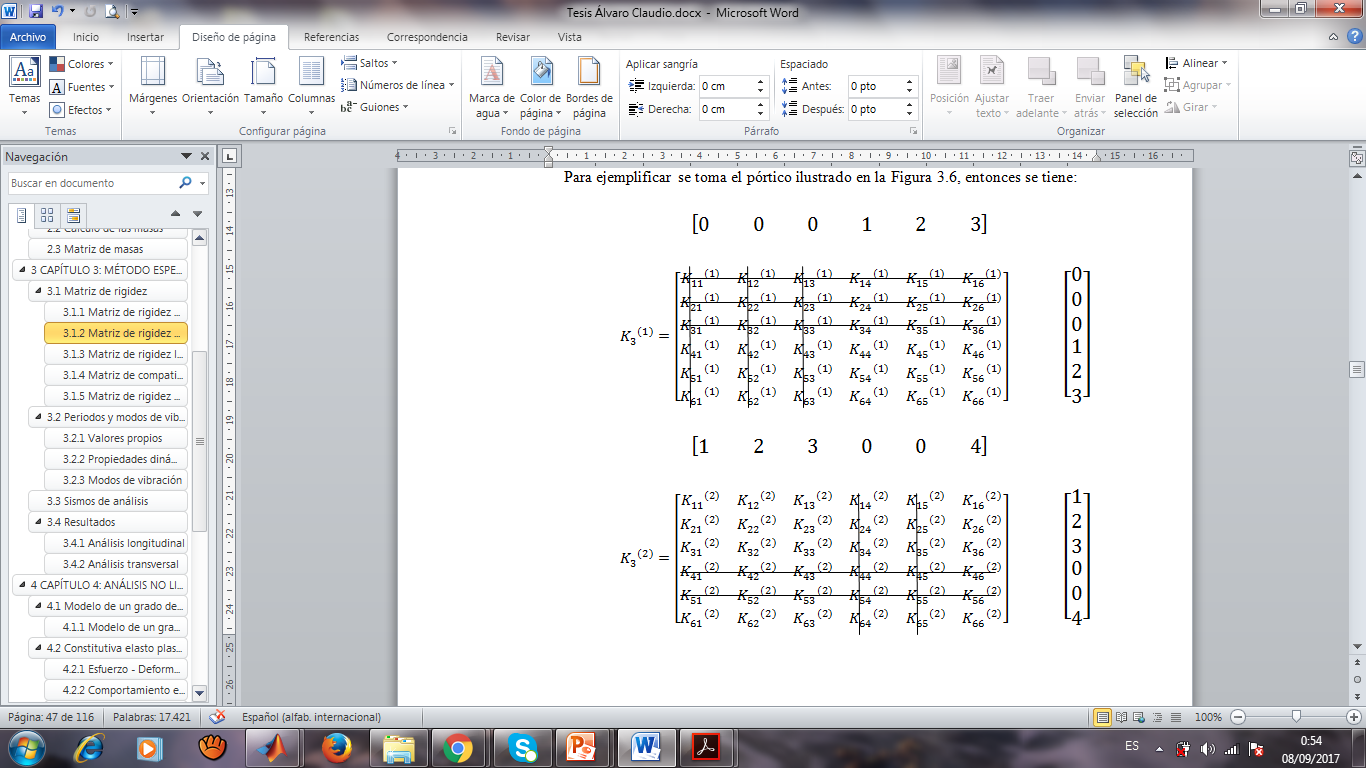 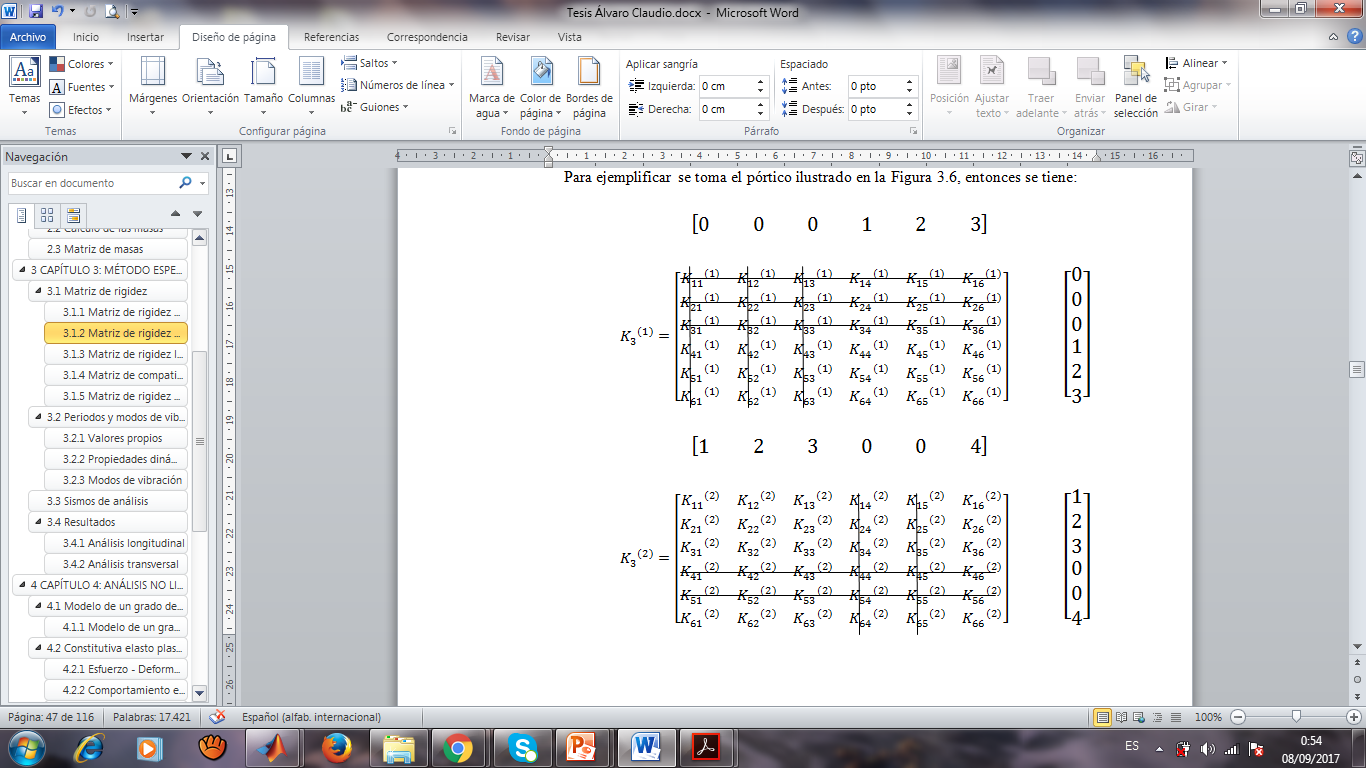 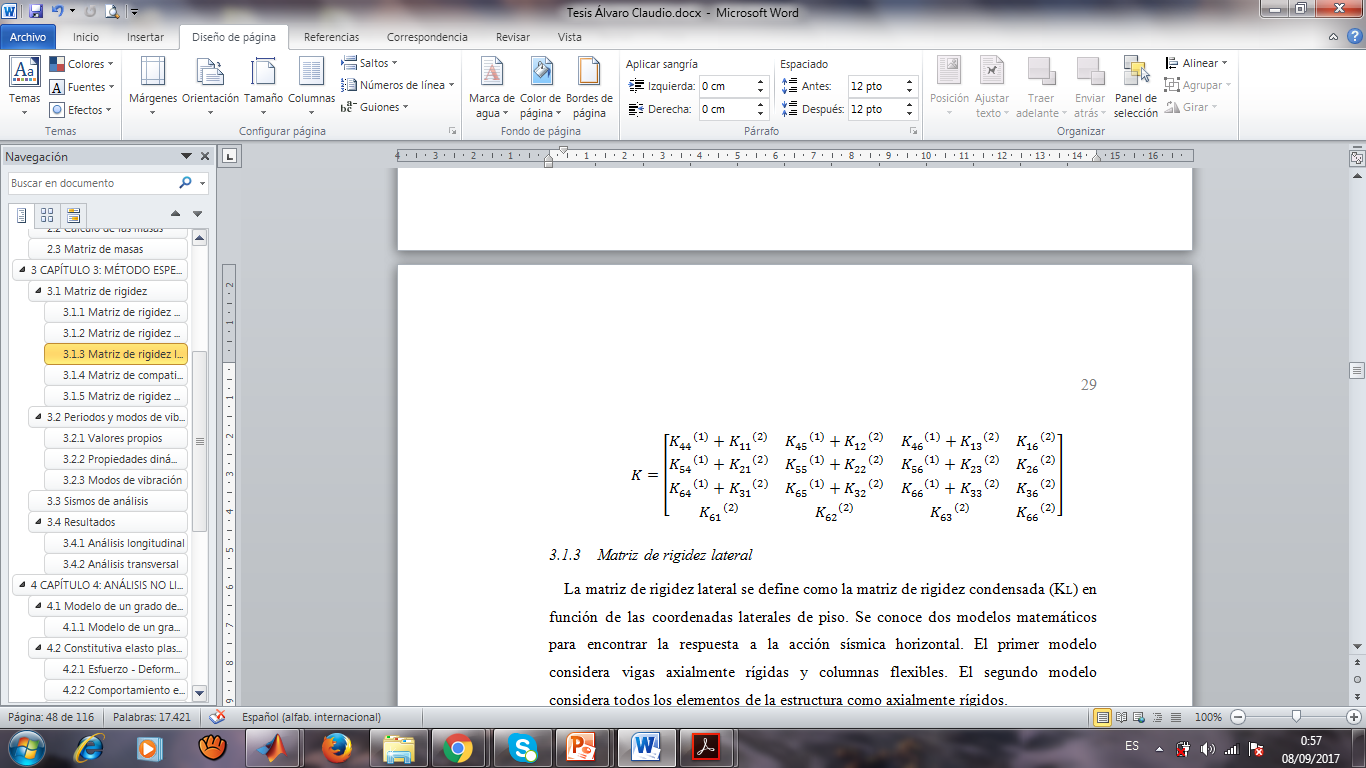 Cálculo de Matriz de Rigidez Espacial (KE)
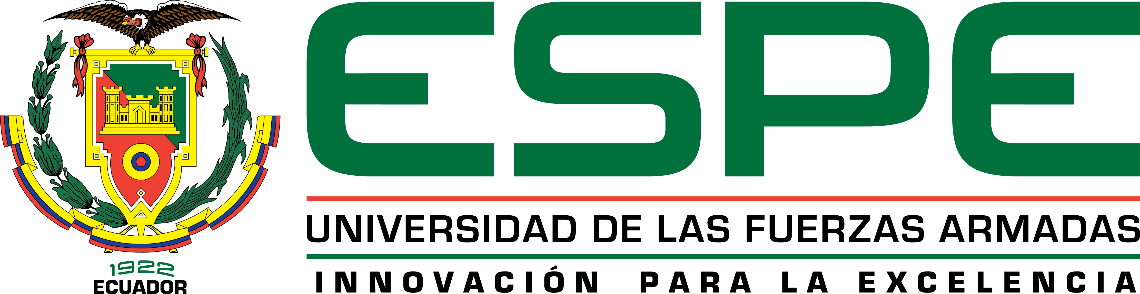 Matriz de Rigidez Lateral (KL)
Los elementos de KL son las fuerzas horizontales con el objeto de obtener un determinado desplazamiento y los demás desplazamientos nulos.
Para el cálculo de KL se conocen algunos métodos, se usó la condensación mediante eliminación de Gauss.
Para poder aplicar la eliminación de Gauss, la coordenada lateral se debe numerar al último. Esta numeración busca eliminar los elementos correspondientes a los gdl que fueron numerados primeros y se obtendrá las matrices T y K+.
Cálculo de Matriz de Rigidez Espacial (KE)
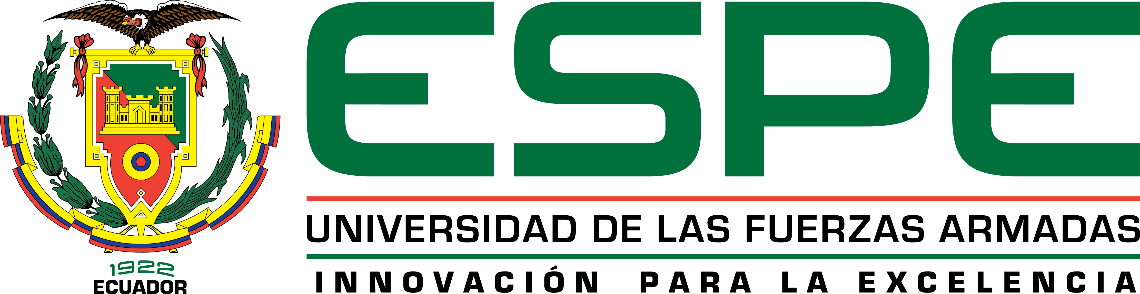 Q – q			Q* - q*
Matriz de Rigidez Lateral (KL)
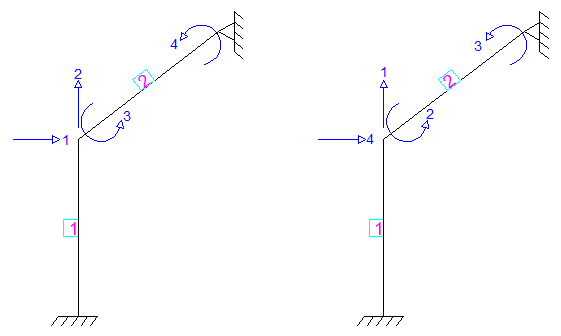 Al numerar al final los desplazamientos horizontales se genera un cambio en el sistema de coordenadas
La matriz de paso T se crea al deformar en Q* - q* y se medir en Q – q, con el fin de obtener la K en el nuevo sistema Q* - q*.
Cálculo de Matriz de Rigidez Espacial (KE)
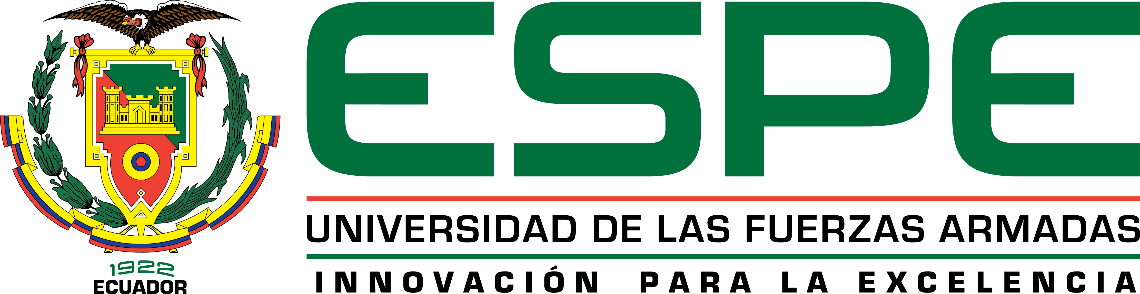 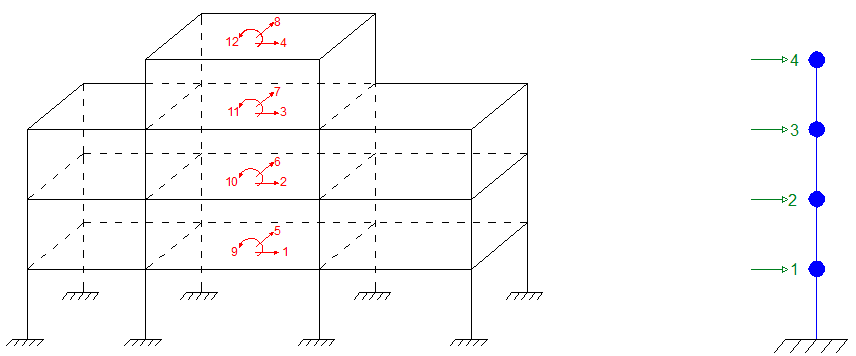 Cálculo de Matriz de Rigidez Espacial (KE)
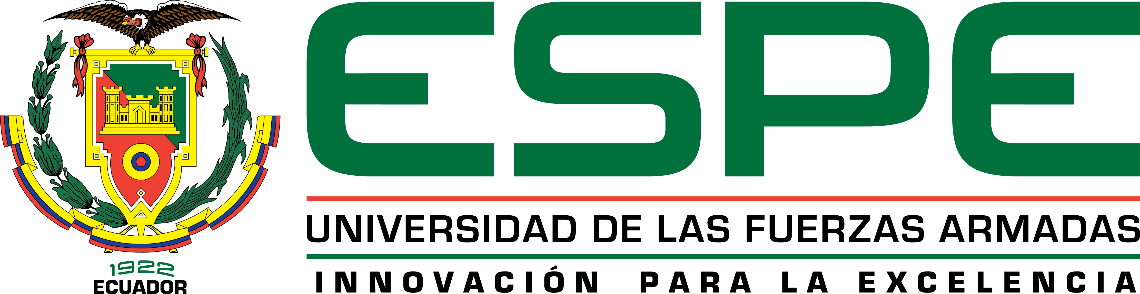 Para el cálculo de la KE, todas las KL deben ser del mismo orden, después de efectuar el triple producto matricial, se deben sumar los resultados. En caso de que falten filas y columnas, estas se aumentaran al inicio de la matriz con valor 0.
Cálculo de Matriz de Rigidez Espacial (KE)
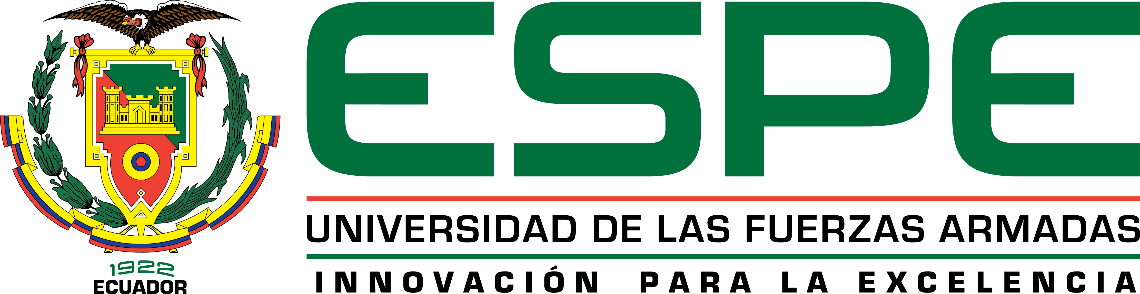 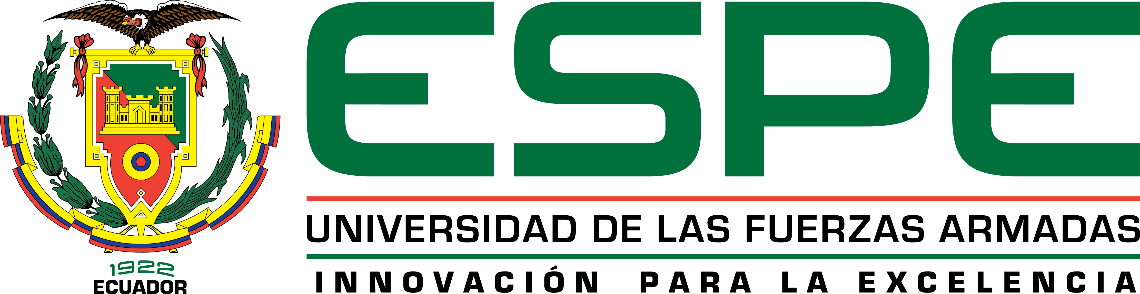 Cálculo de Matriz de Masas (ME)
Para el calculo del peso de la estructura se necesitan las dimensiones exactas de vigas, columnas, paredes, vanos, altura de piso y losas, también saber qué tipo de losa y acabados fueron usados.
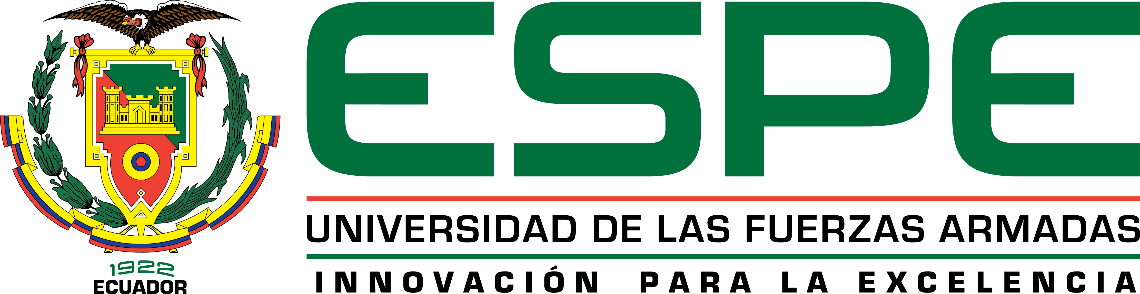 Cálculo de Matriz de Masas (ME)
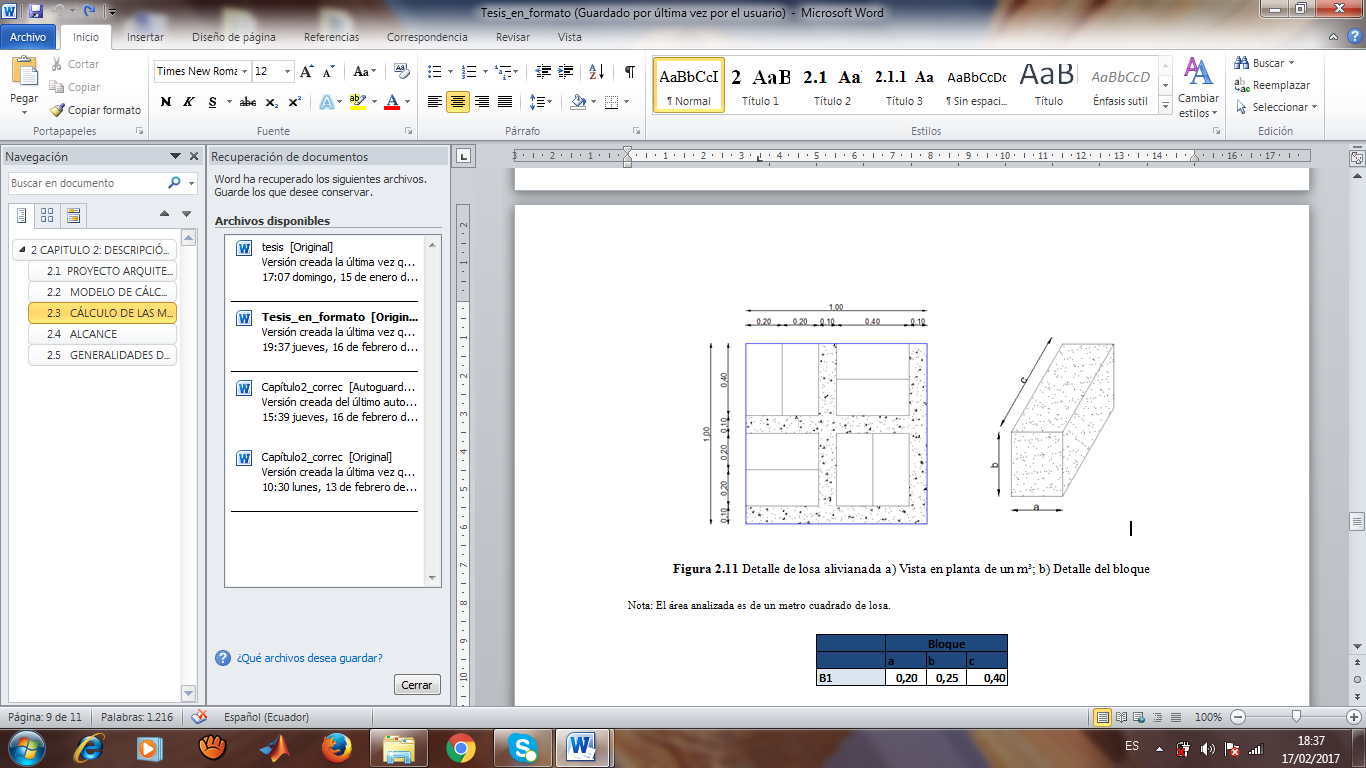 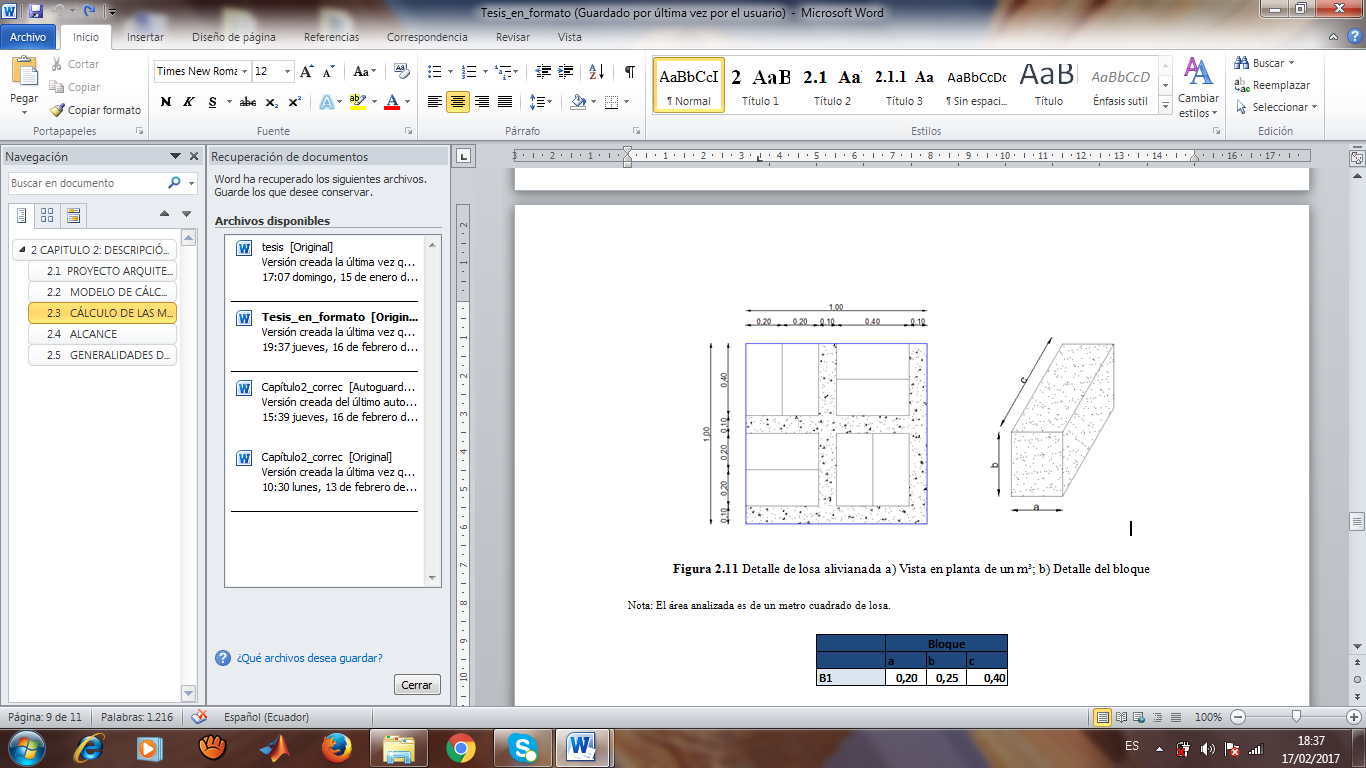 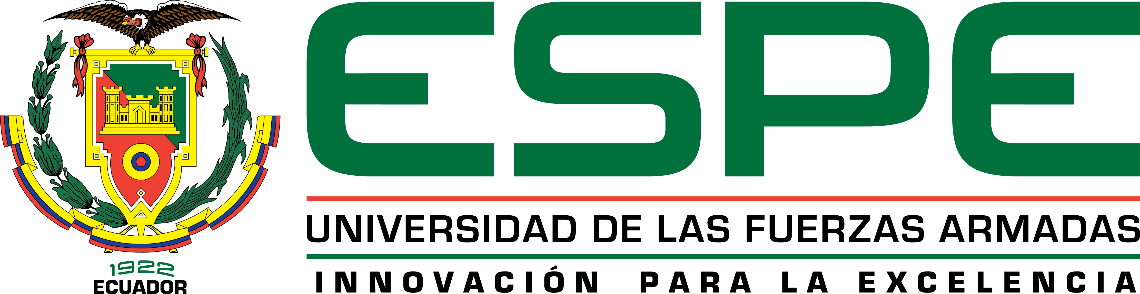 Cálculo de Matriz de Masas (ME)
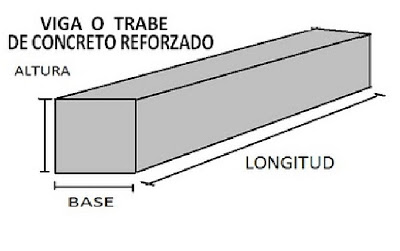 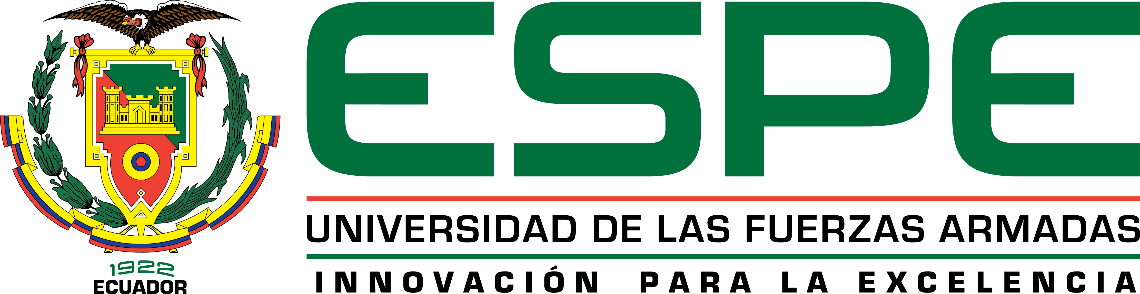 Cálculo de Matriz de Masas (ME)
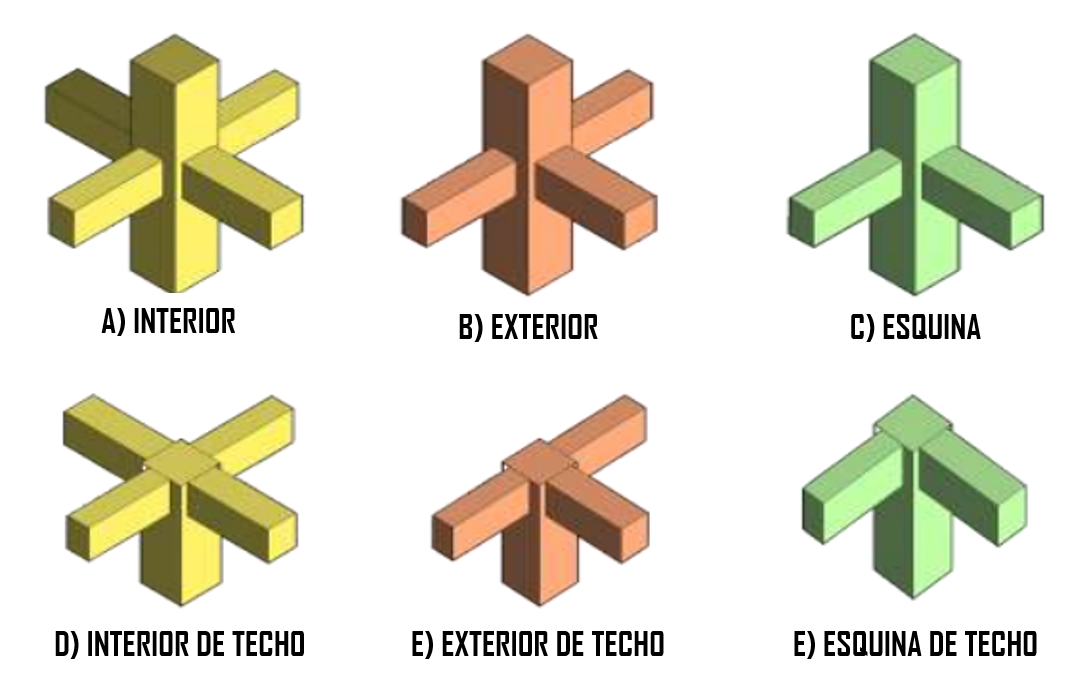 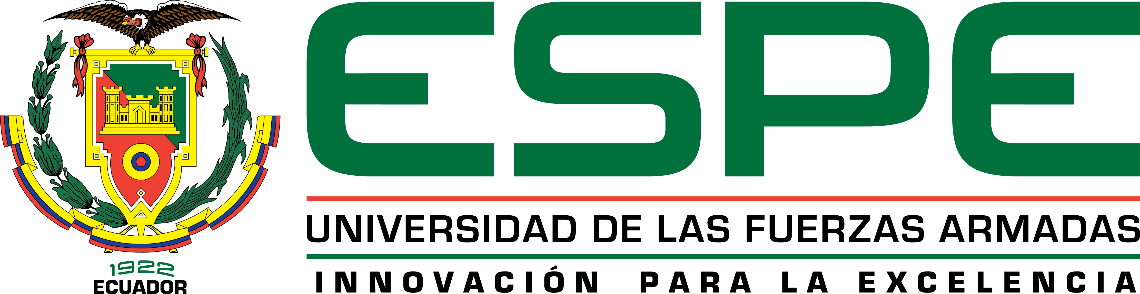 Cálculo de Matriz de Masas (ME)
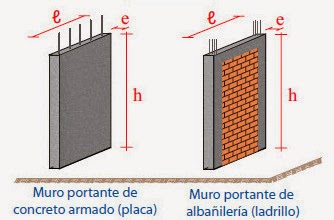 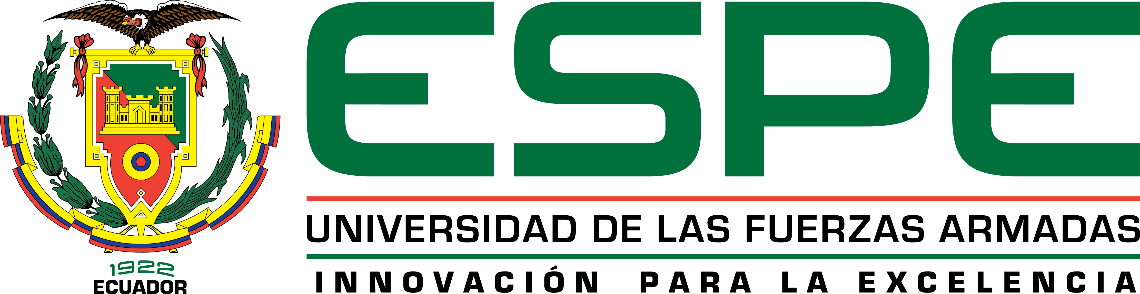 Cálculo de Matriz de Masas (ME)
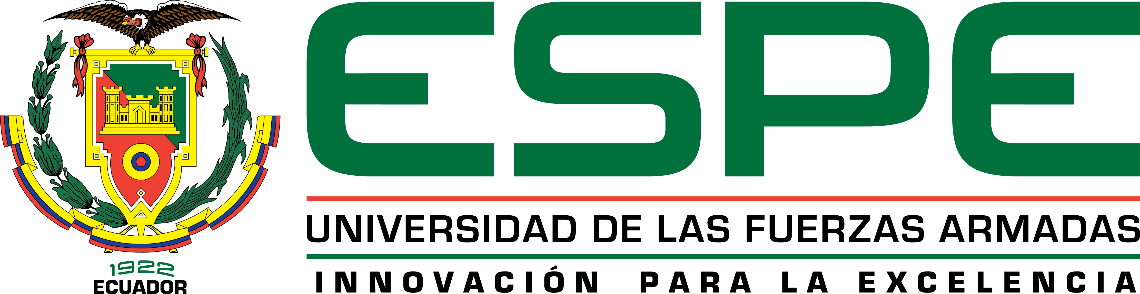 Cálculo de Matriz de Masas (ME)
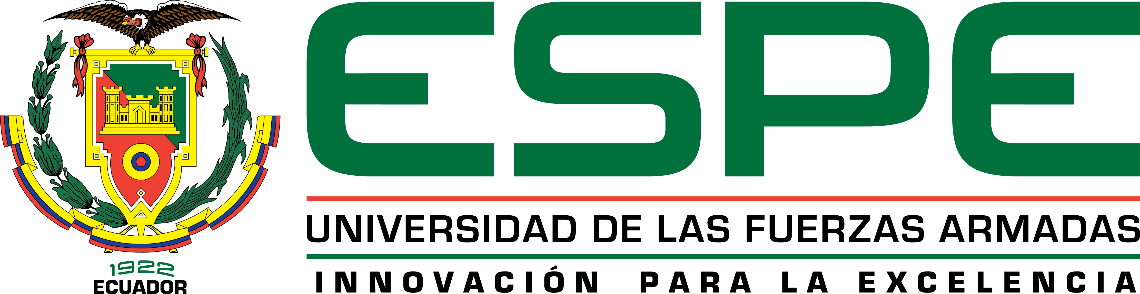 Cálculo de Matriz de Masas (ME)
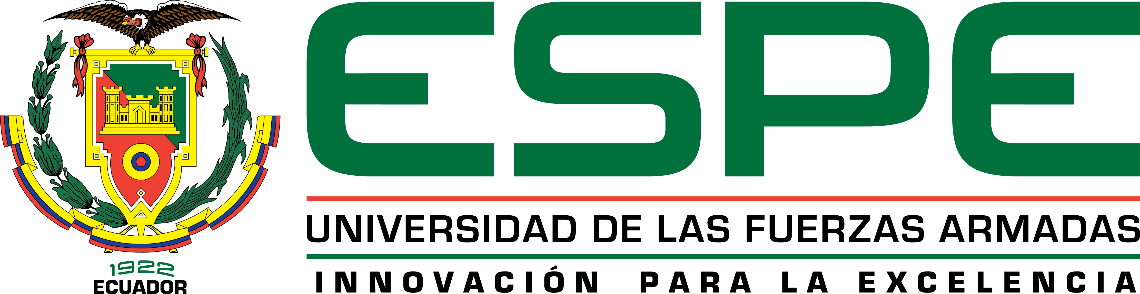 Valores de m y J para matriz ME
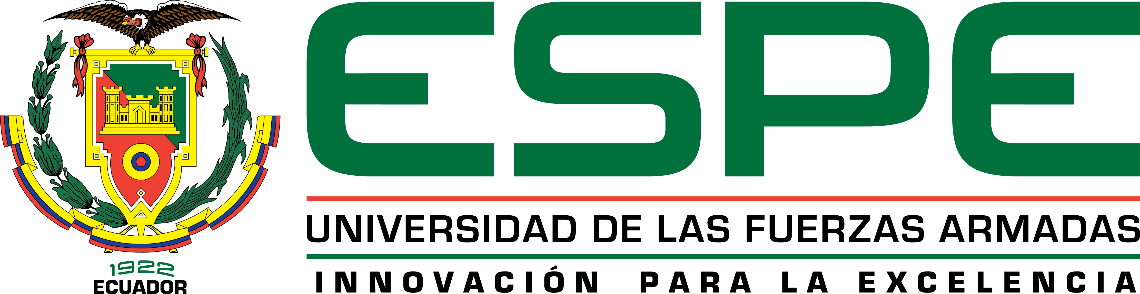 Cálculo de Valores y Vectores propios
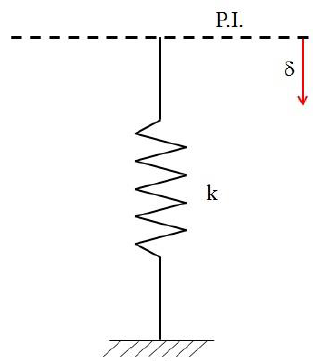 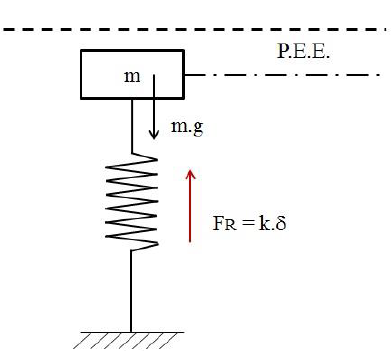 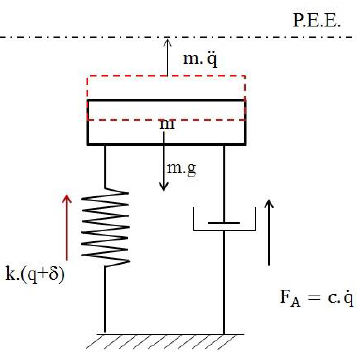 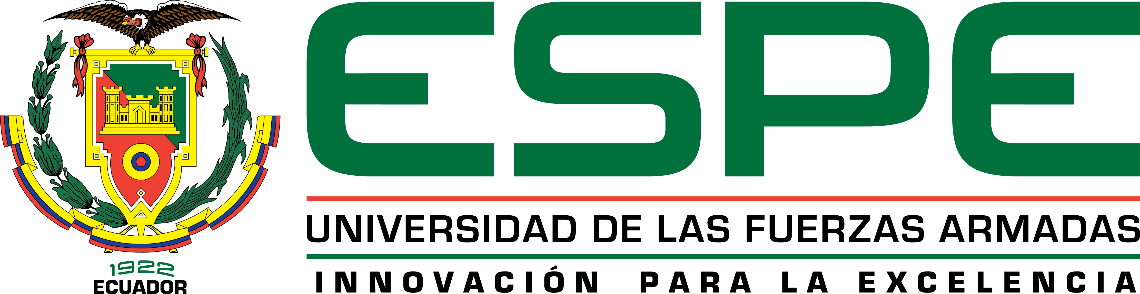 Cálculo de  Valores y Vectores propios
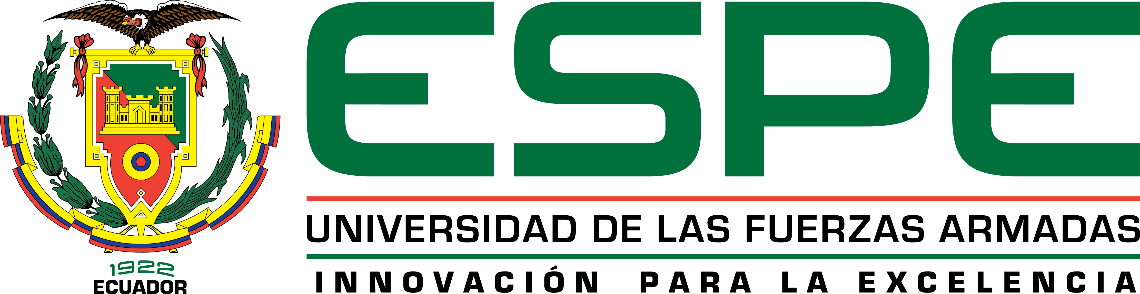 Cálculo de propiedades dinámicas
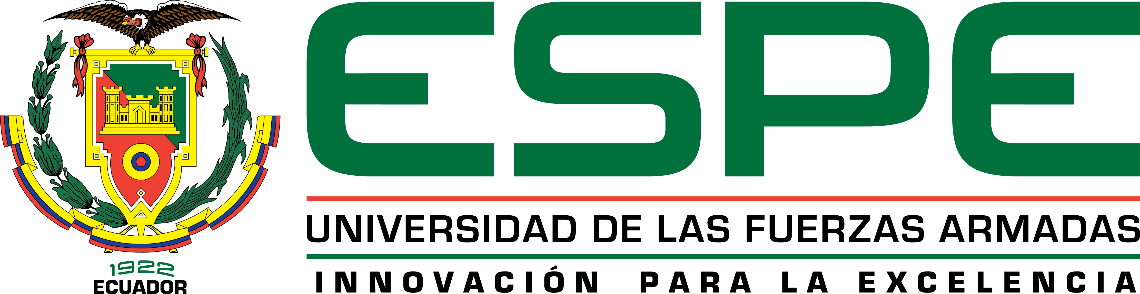 Resultados
Frecuencias naturales y Periodos
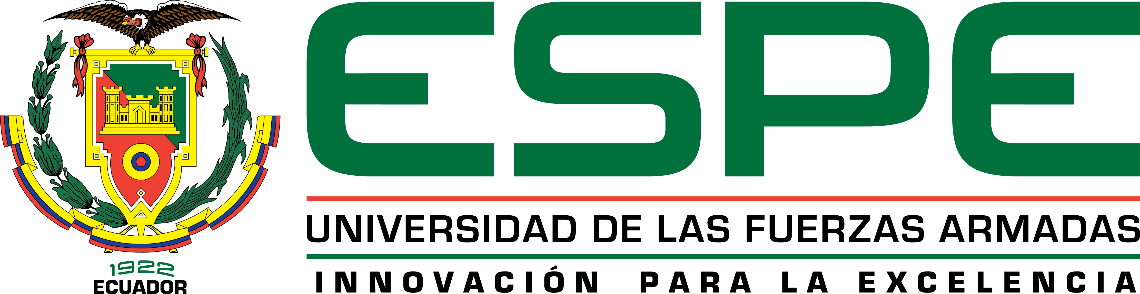 Resultados
Análisis Longitudinal E-W
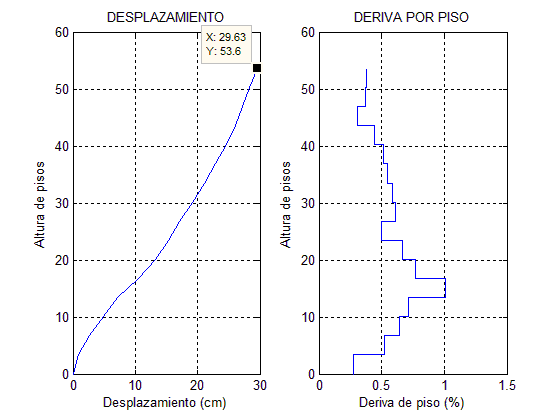 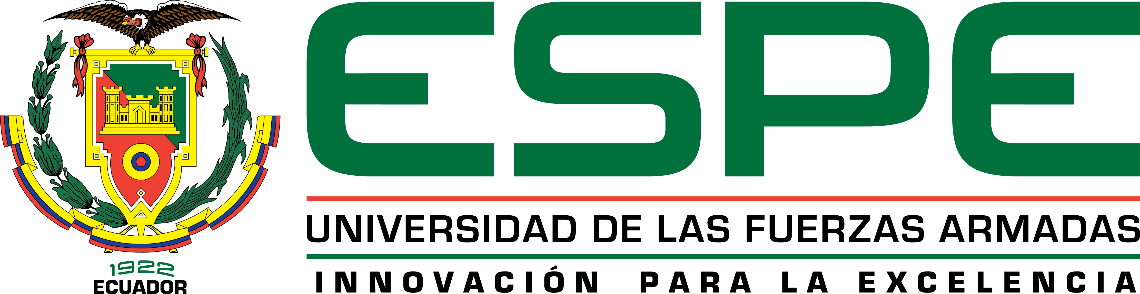 Resultados
Análisis Longitudinal N-S
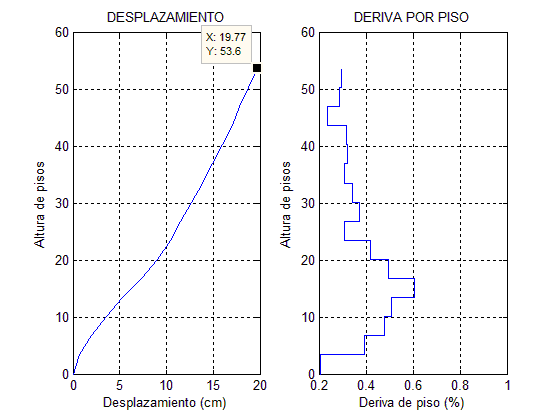 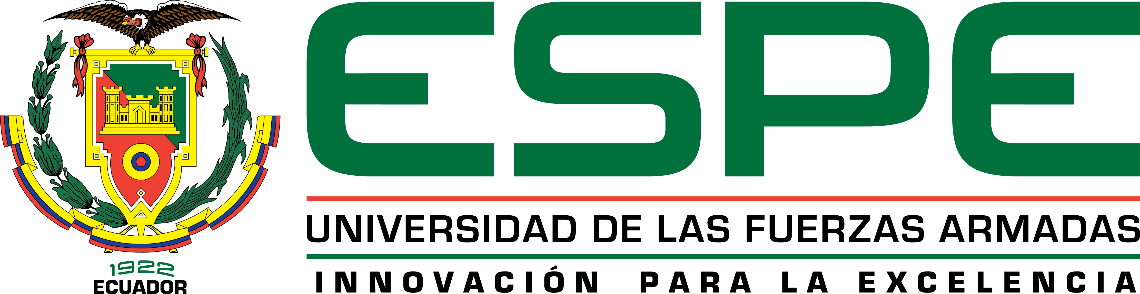 Resultados
Análisis Transversal E-W
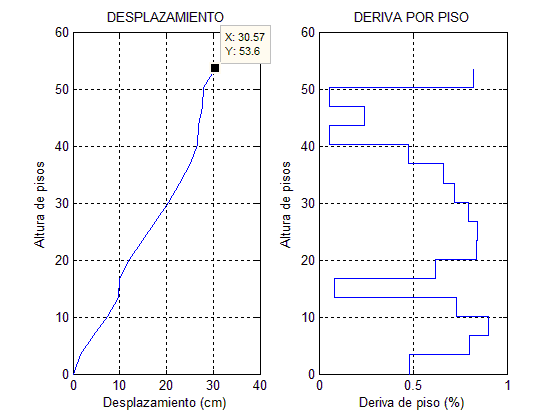 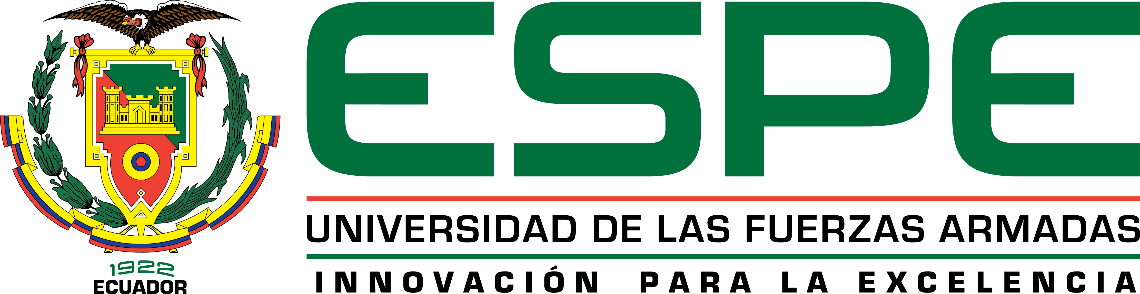 Resultados
Análisis Transversal N-S
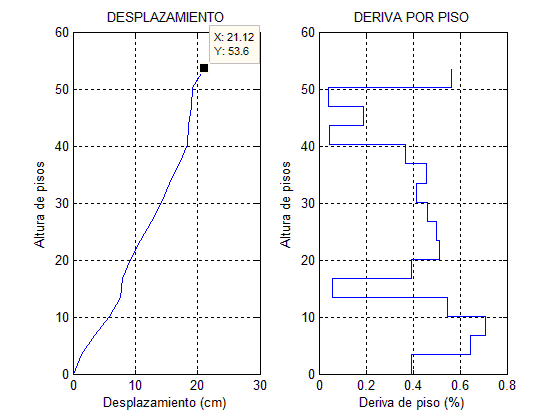 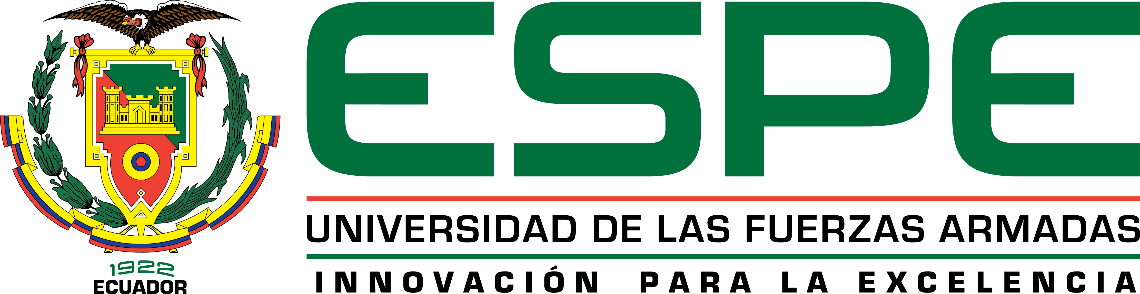 Modelo de un grado de libertad
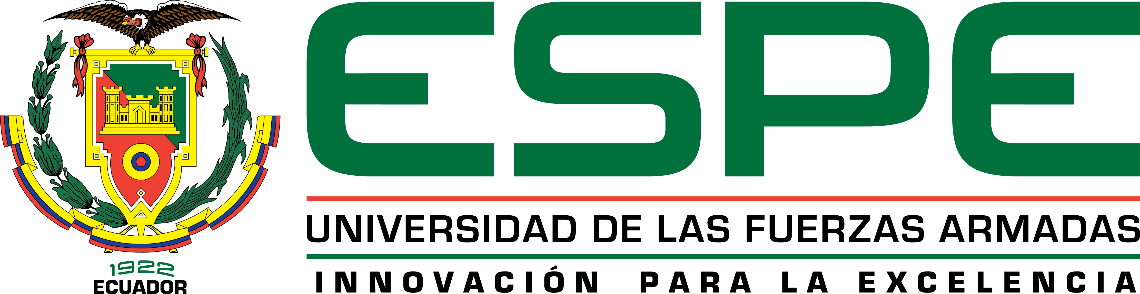 Modelo de un grado de libertad
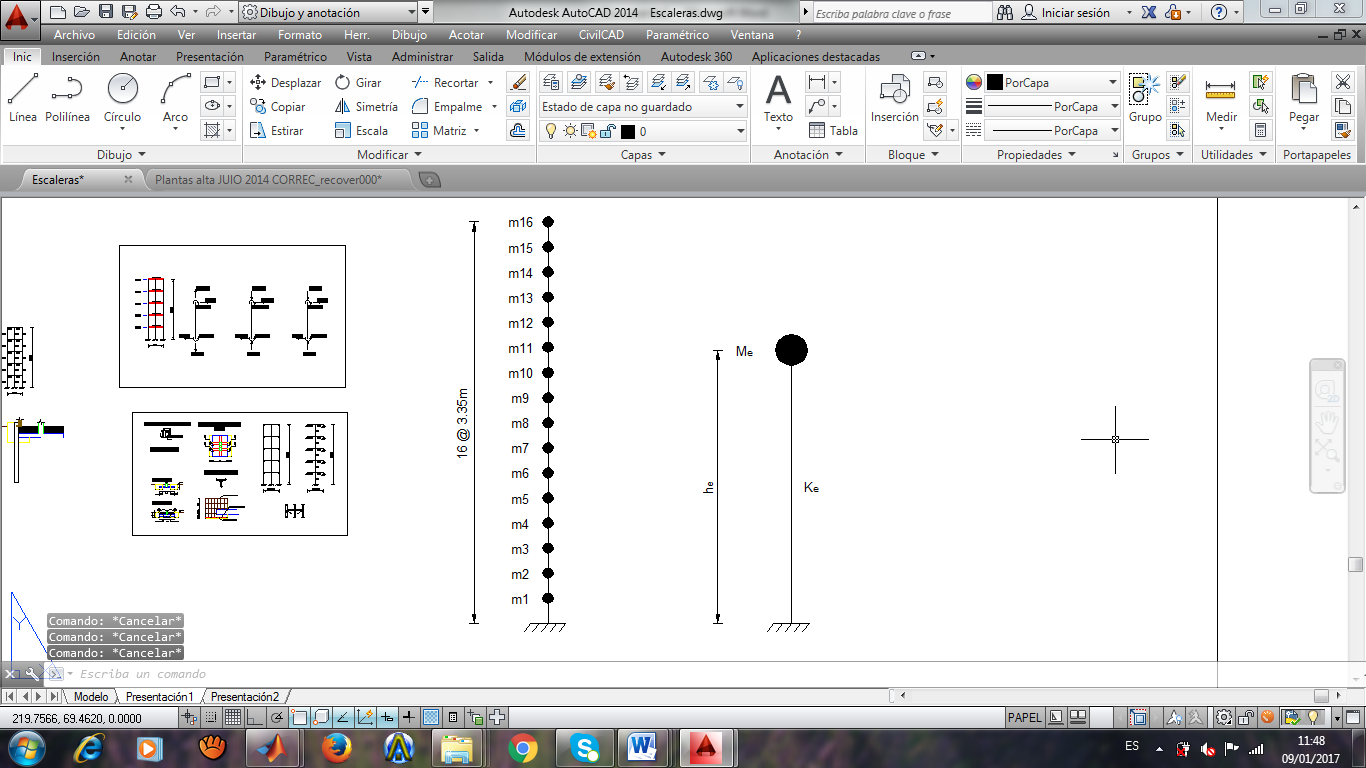 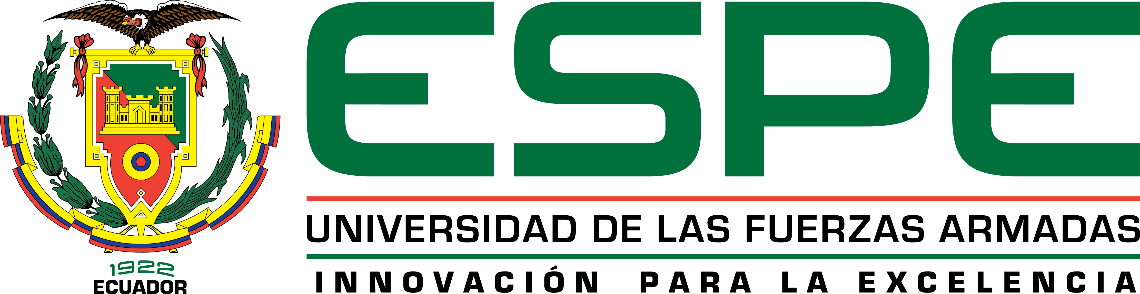 Respuestas en el tiempo
Se analiza en los dos sentidos de la estructura para verificar en cuál de las dos componentes se ocasiona mayor daño.
Longitudinal












		   E-W				N-S
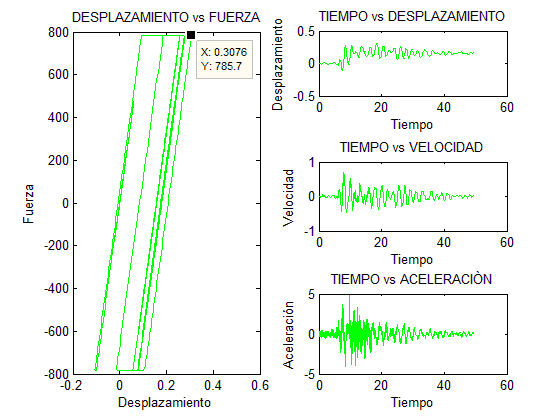 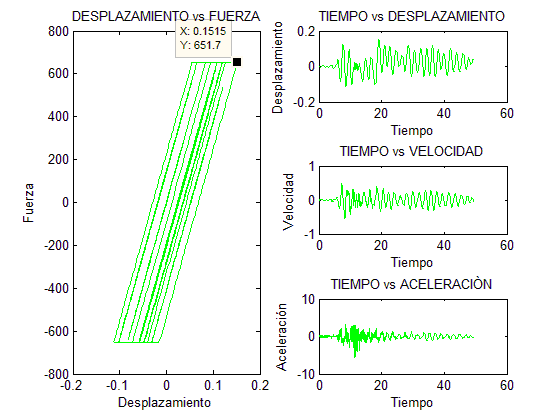 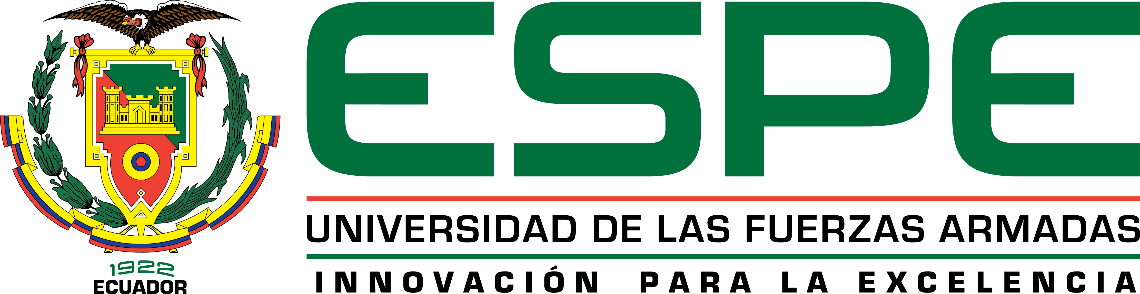 Respuestas en el tiempo
Transversal











		   E-W					N-S
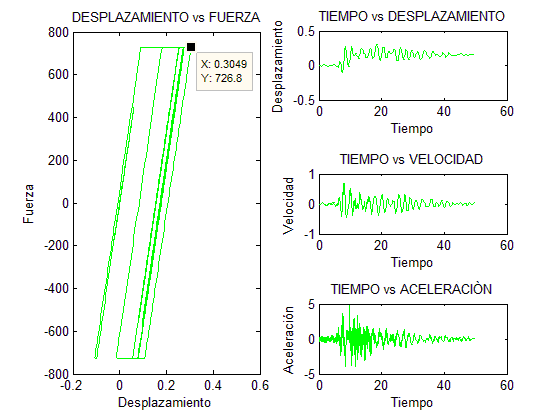 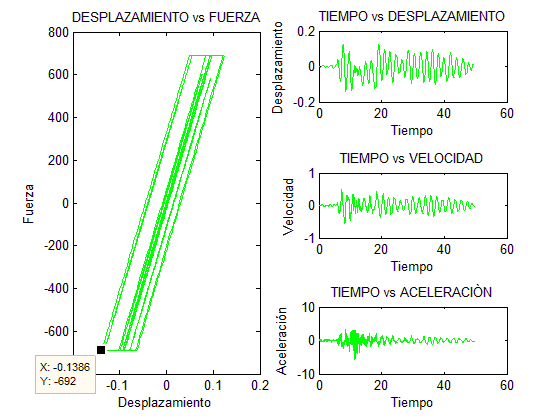 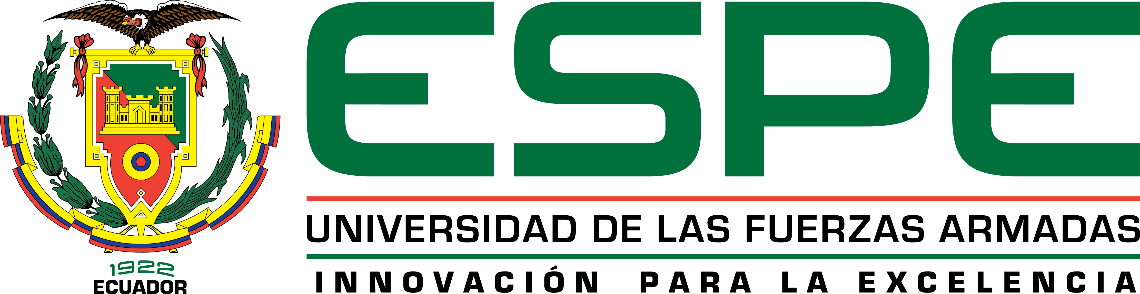 Disipadores de Energía Shear Link Bozzo (SLB)
Los crearon Cahís y Bozzo en 1998. El SLB presenta un doble mecanismo.
El objetivo de los disipadores es brindar amortiguamiento y transmitir una fuerza externa, para prevenir un colapso por aceleraciones y/o desplazamientos que no se tomarán en cuenta en el diseño de la estructura.
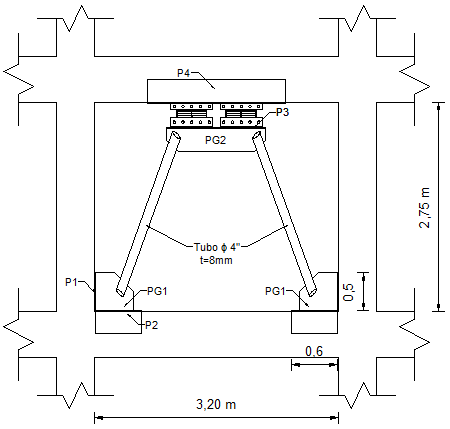 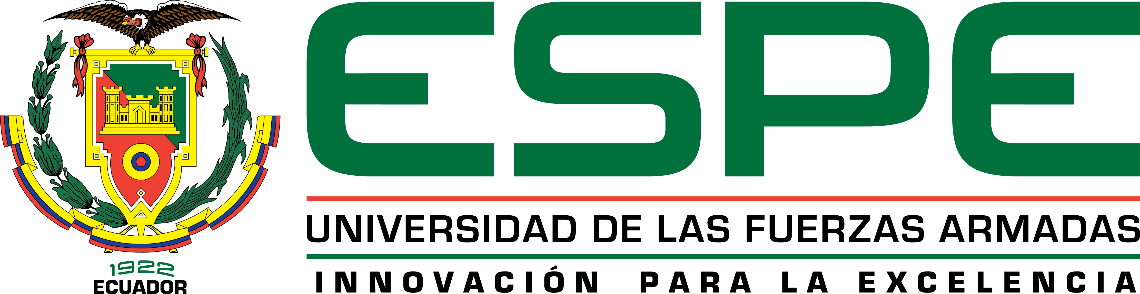 Disipadores de Energía Shear Link Bozzo (SLB)
Los disipadores de energía en su mayoría se colocan sobre contravientos concéntricos, la manera más fácil de modelar al sistema contraviento-disipador es a través de elementos diagonales equivalentes, puesto que el sistema funciona como un sistema de resortes en serie (Tena, 2000).
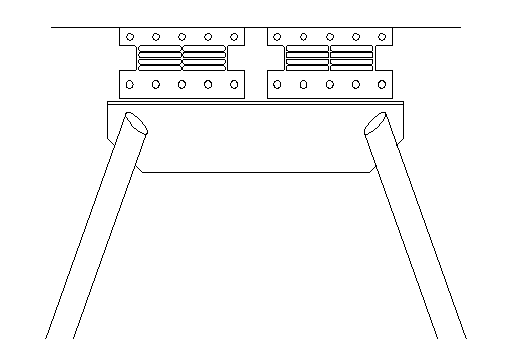 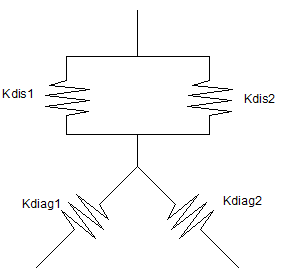 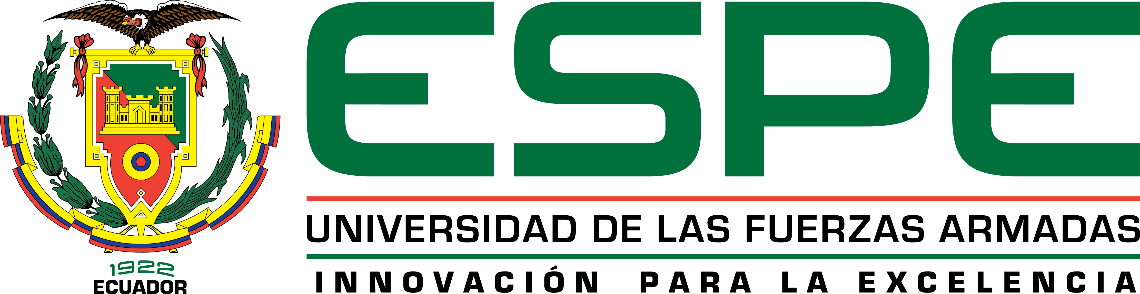 Diagonal Equivalente
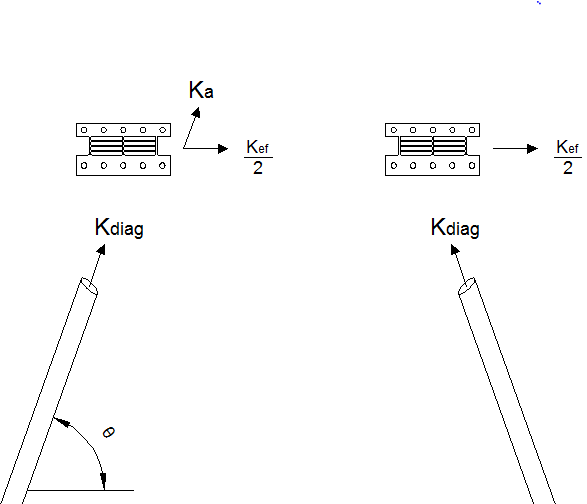 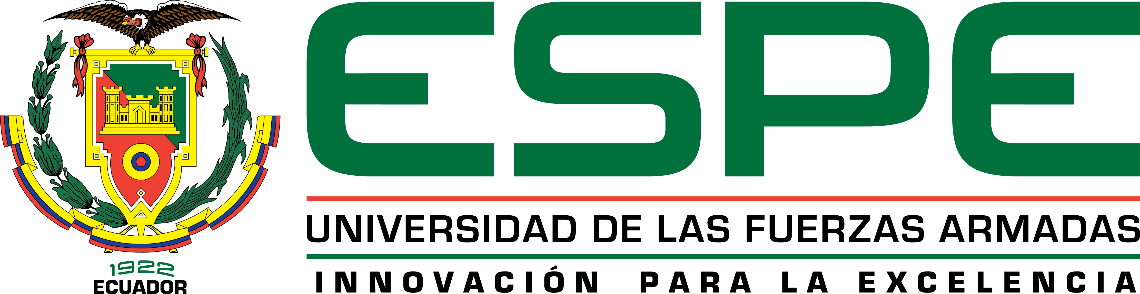 Propuesta de reforzamiento
Se propone usar SLB 40_5 con contravientos invertidos conformados de diagonales circulares, cuya longitud depende del pórtico a reforzar y de la dimensión de los vanos.
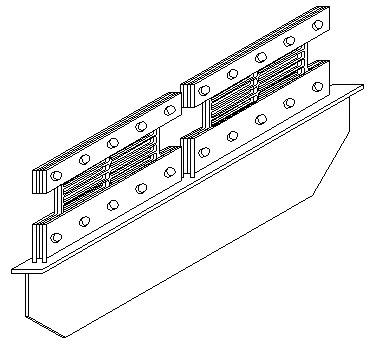 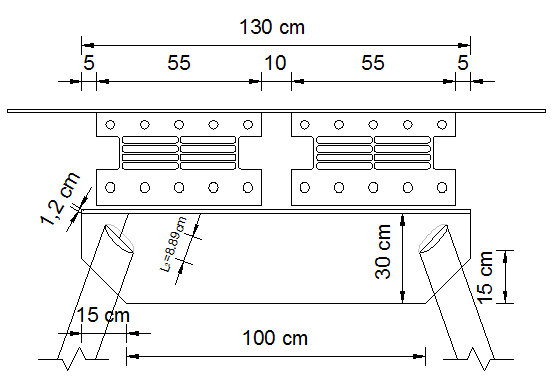 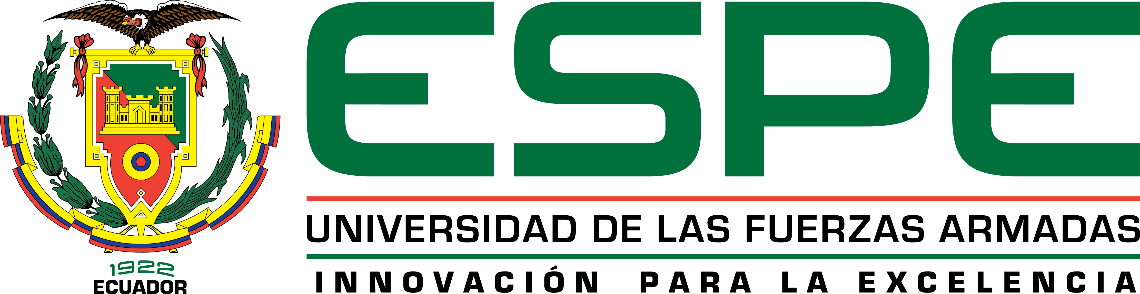 Propuesta de reforzamiento
Su alta ductilidad, su fácil sustitución y su riguroso control de calidad reducen considerablemente las probabilidades de colapso y disminuyen costos de mantenimiento.
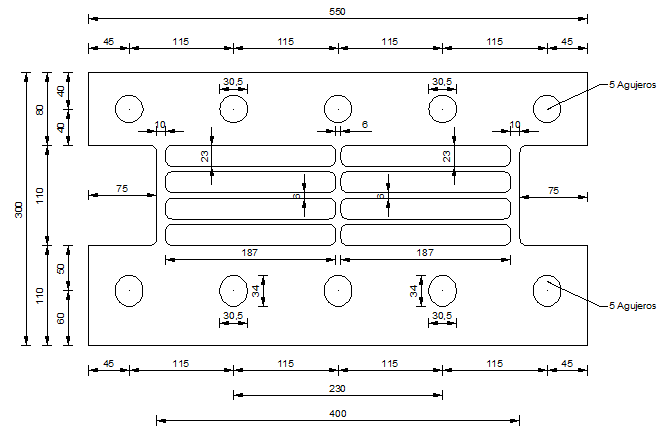 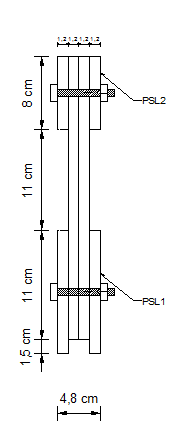 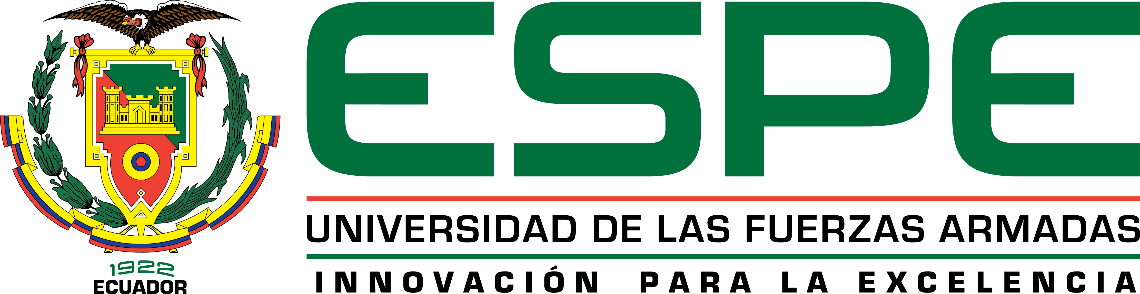 Resultados Estructura reforzada
Frecuencias naturales y Periodos
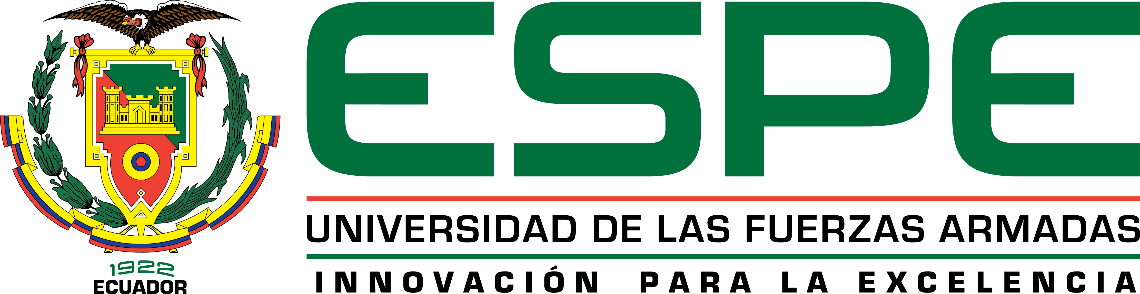 Resultados Estructura reforzada
Sentido Longitudinal
Espectro E-W
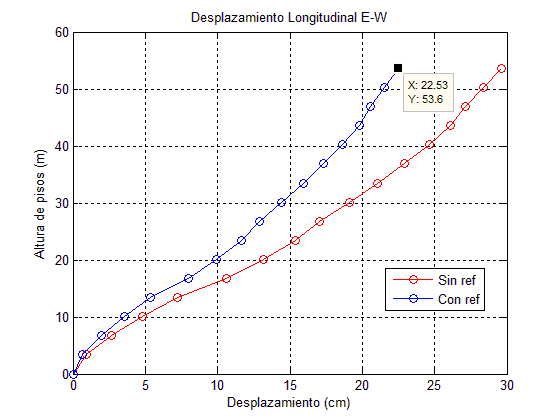 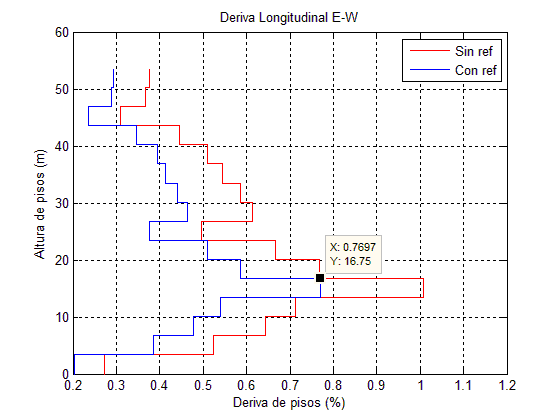 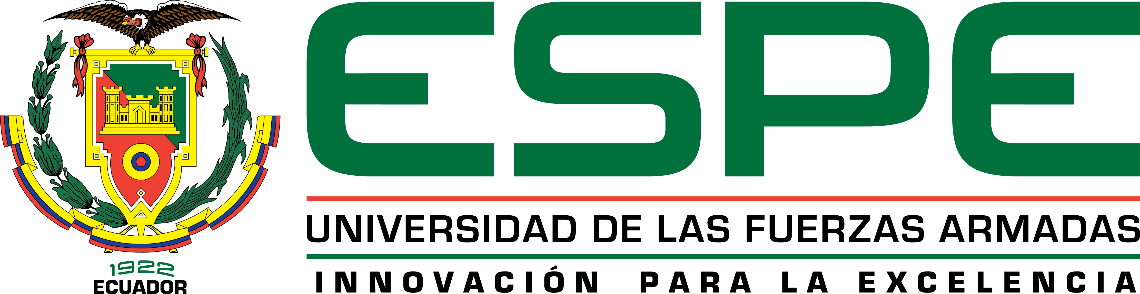 Resultados Estructura reforzada
Sentido Longitudinal
Espectro N-S
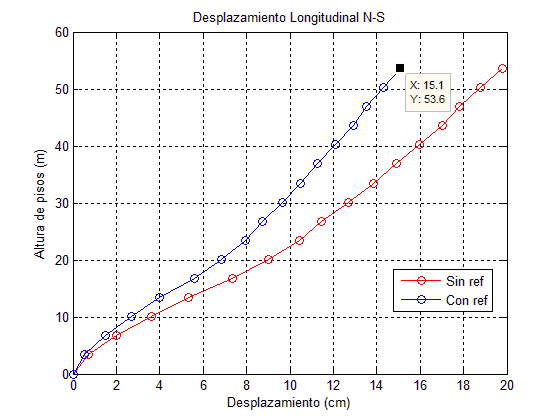 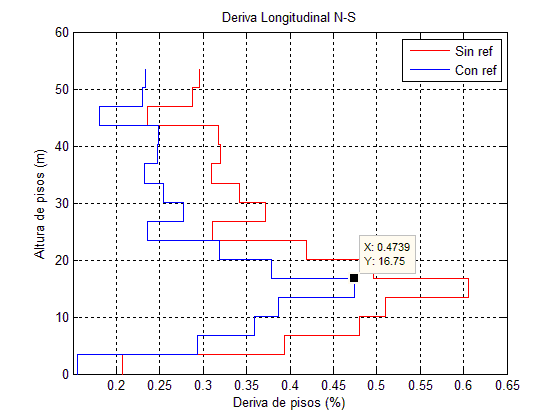 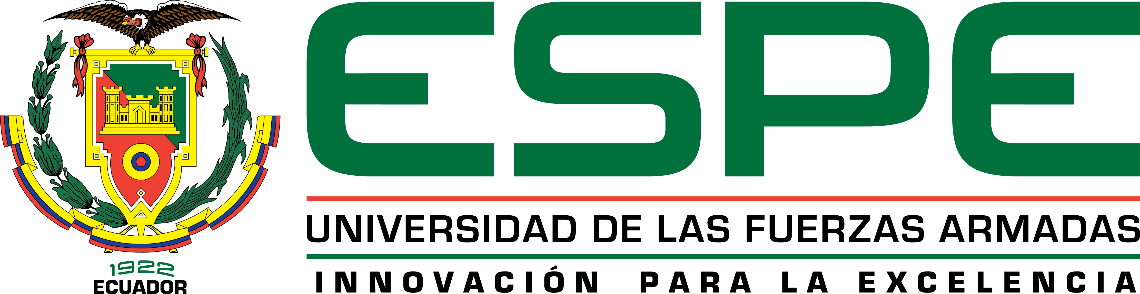 Resultados Estructura reforzada
Sentido Transversal
Espectro E-W
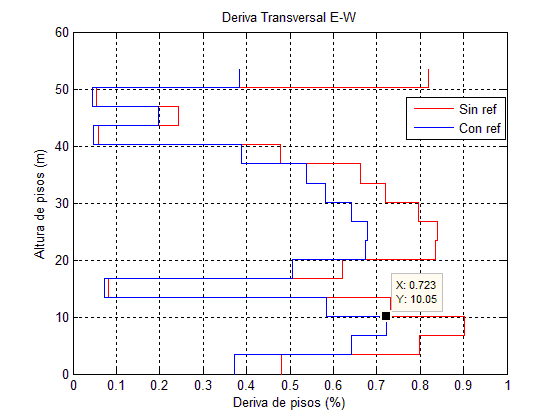 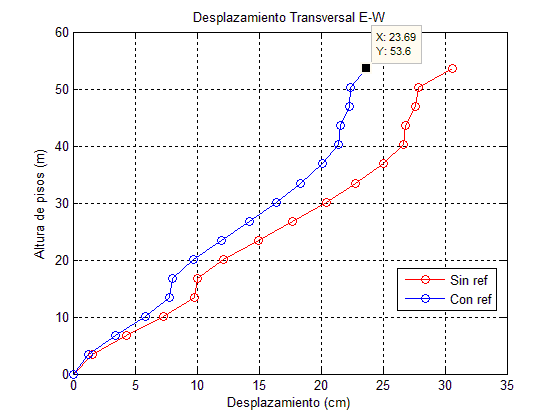 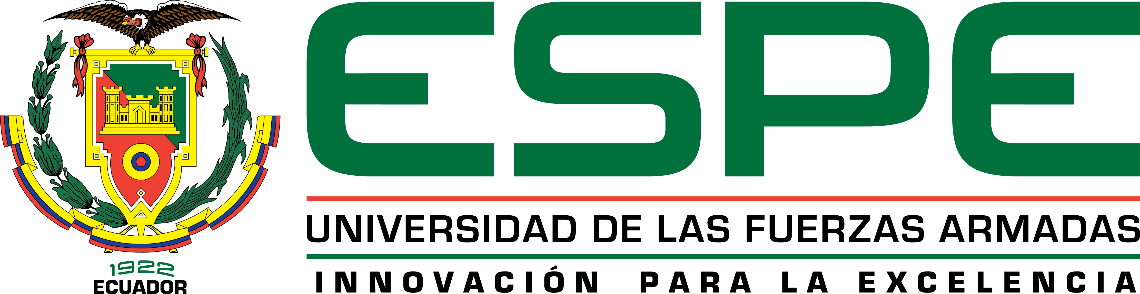 Resultados Estructura reforzada
Sentido Transversal
Espectro N-S
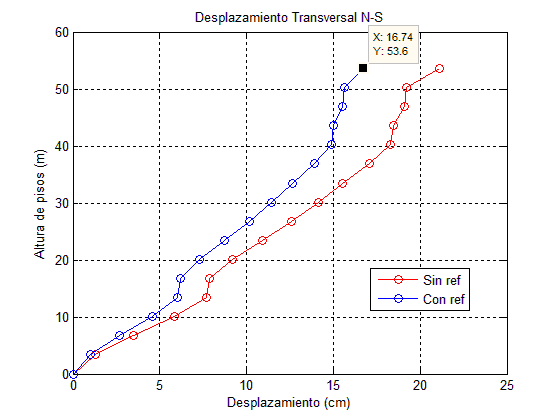 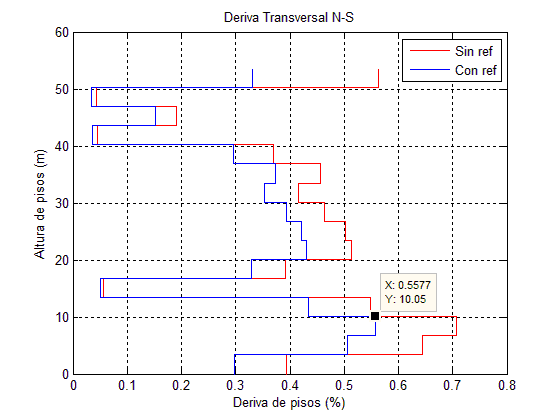 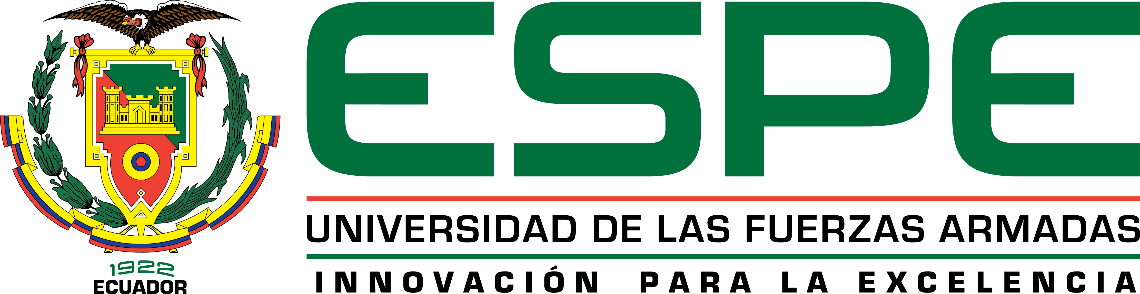 Respuestas en el tiempo Estructura Reforzada
Al analizar en los dos sentidos de la estructura se verifica en cuál de las dos componentes ocasionó mayor daño.
Longitudinal











		   E-W			                             N-S
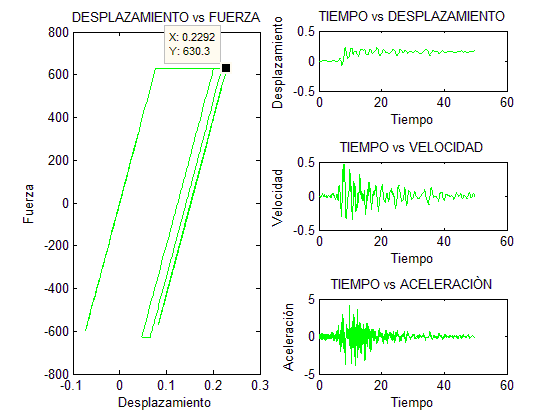 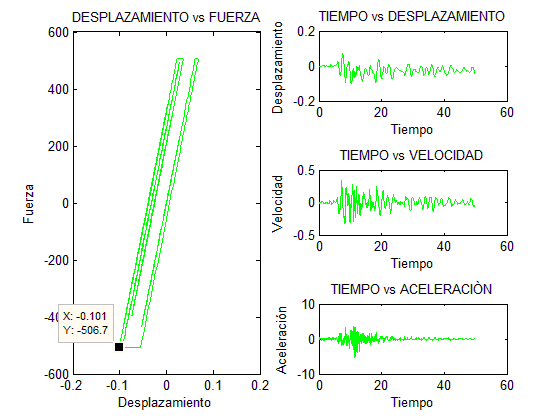 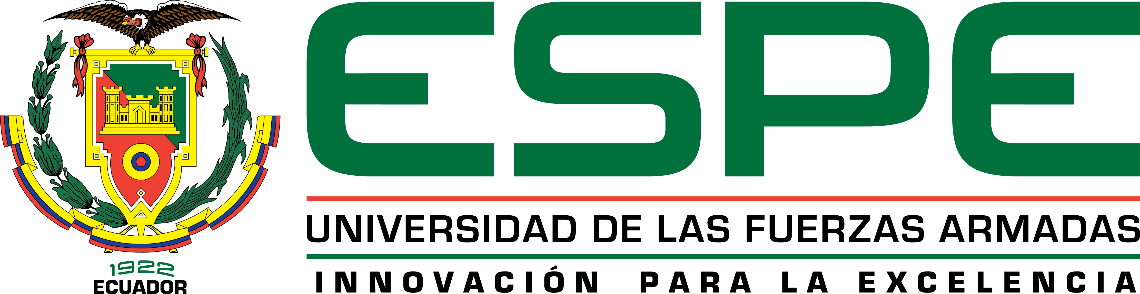 Respuestas en el tiempo Estructura Reforzada
Transversal











		   E-W					N-S
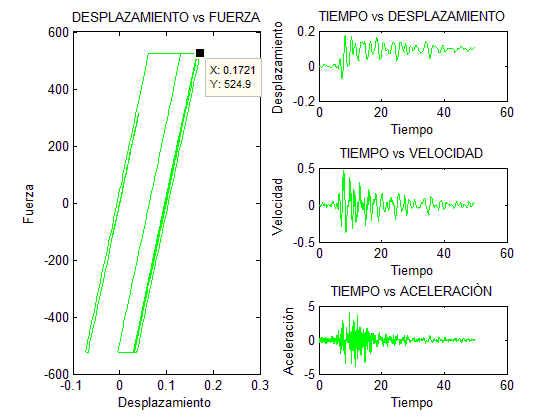 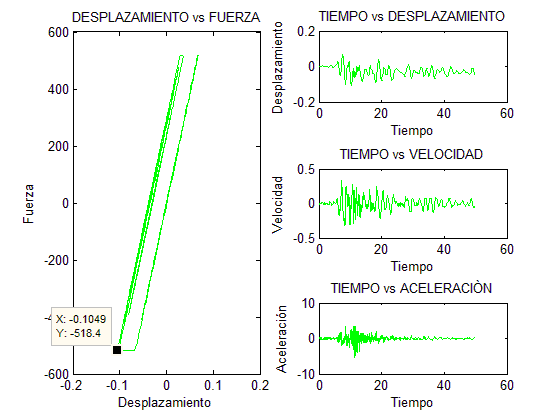 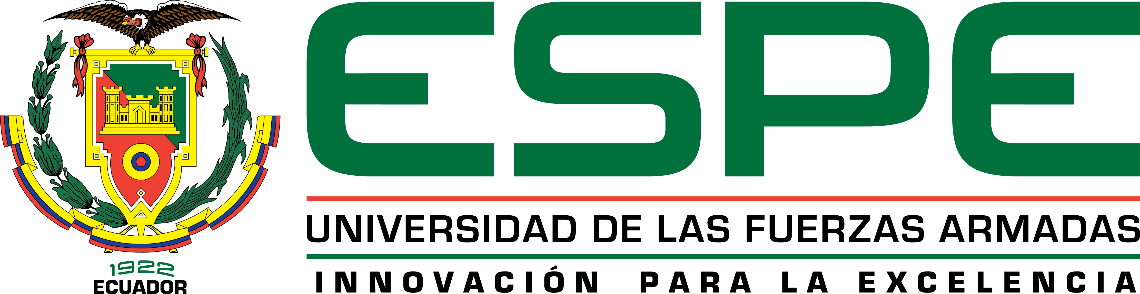 Diseño Placas Gusset
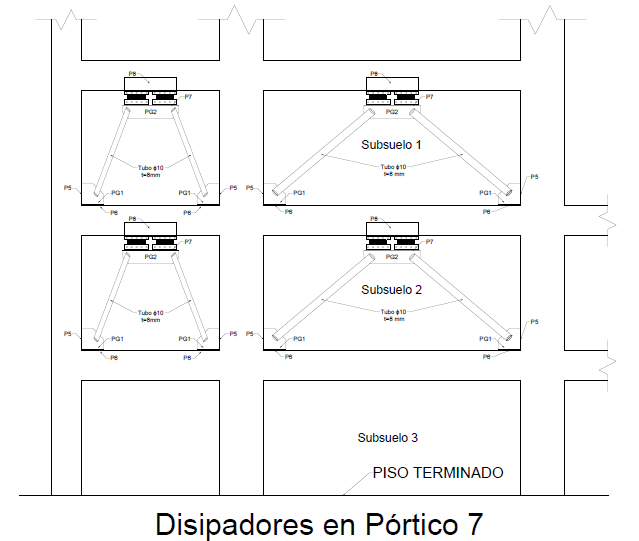 Para el diseño de las Placas Gusset se utilizó el Método LRFD (Load Resistance Factor Design) del AISC 2010
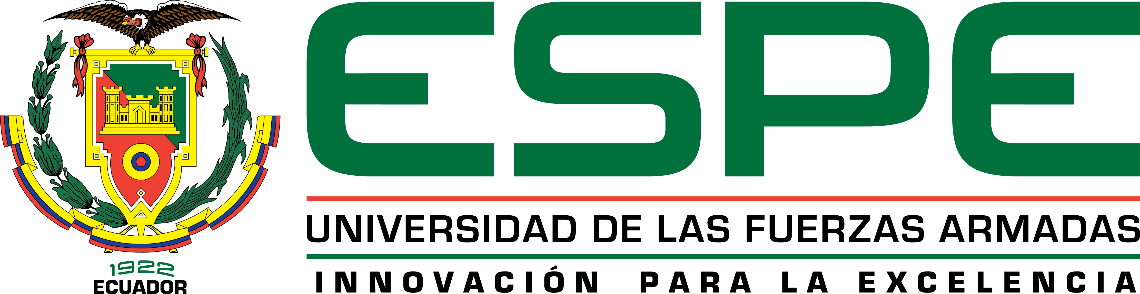 Diseño Placas Gusset
Resistencia a la Tensión
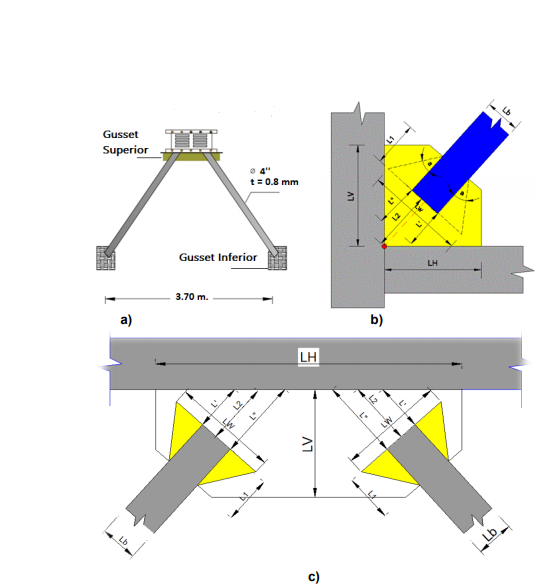 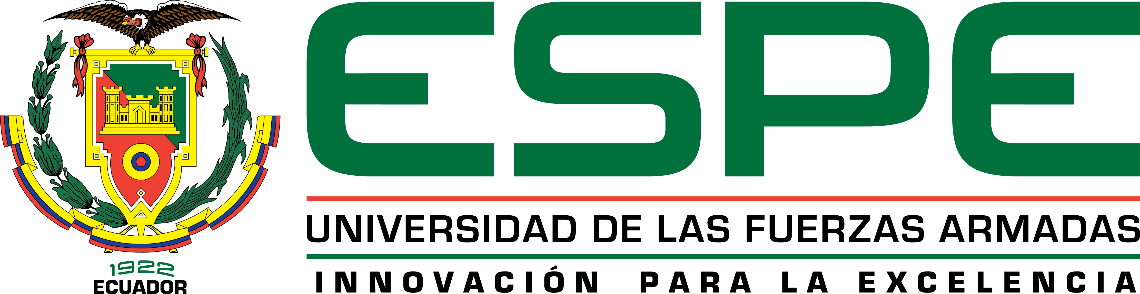 Diseño Placas Gusset
Resistencia a Cortante Vertical
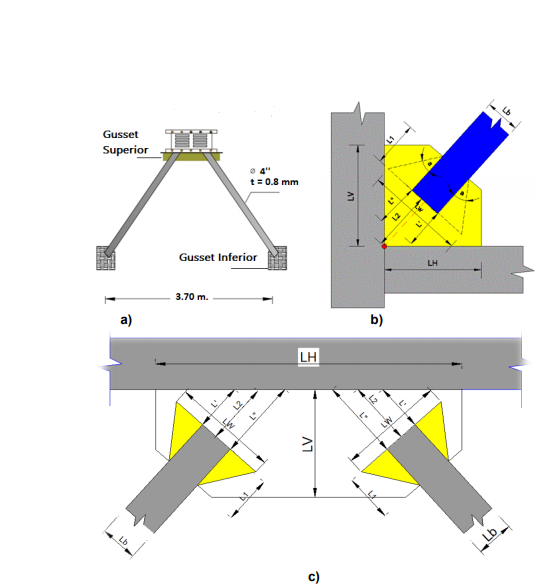 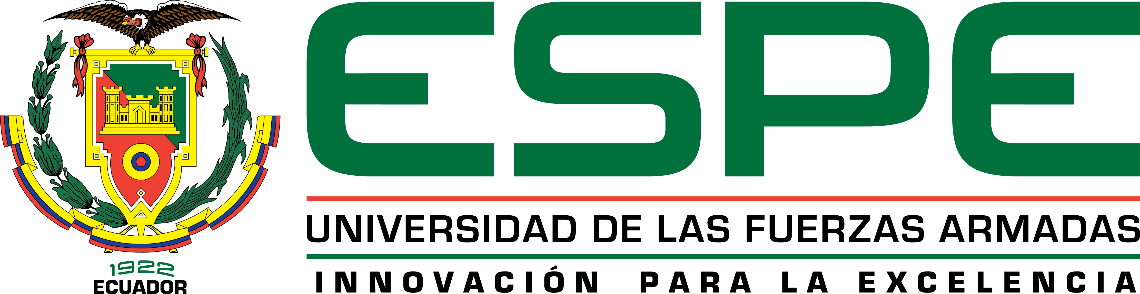 Diseño Placas Gusset
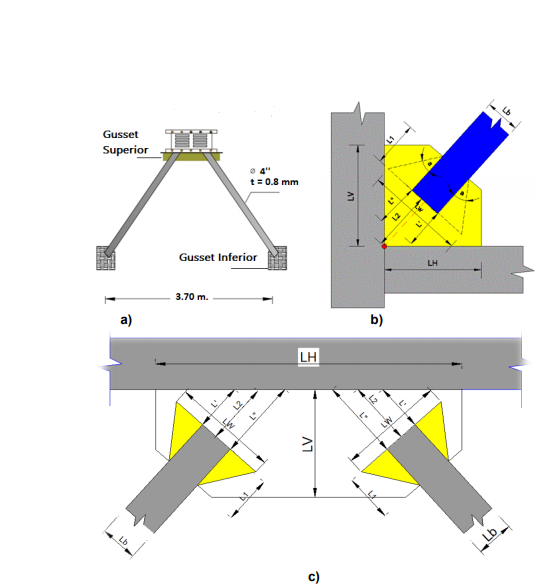 Resistencia de Bloque de Corte
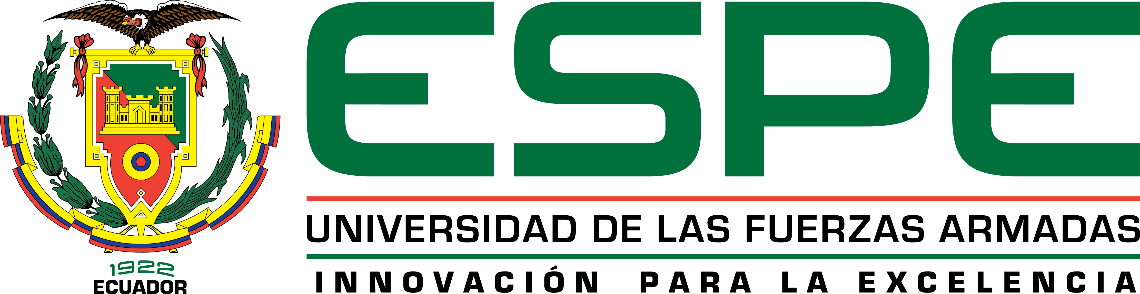 Diseño Placas Gusset
Resistencia de Elementos en Compresión
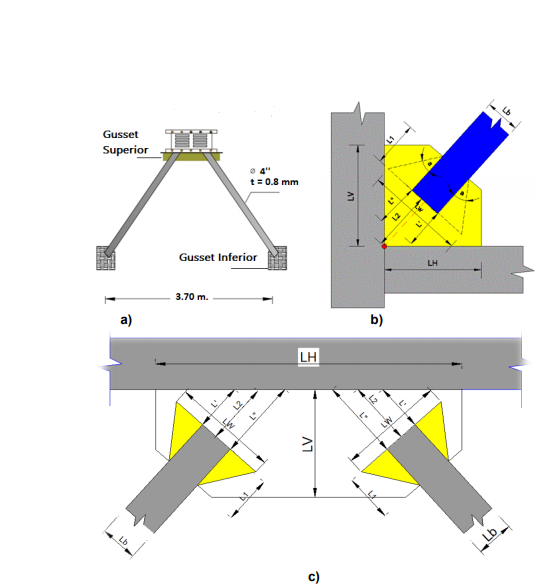 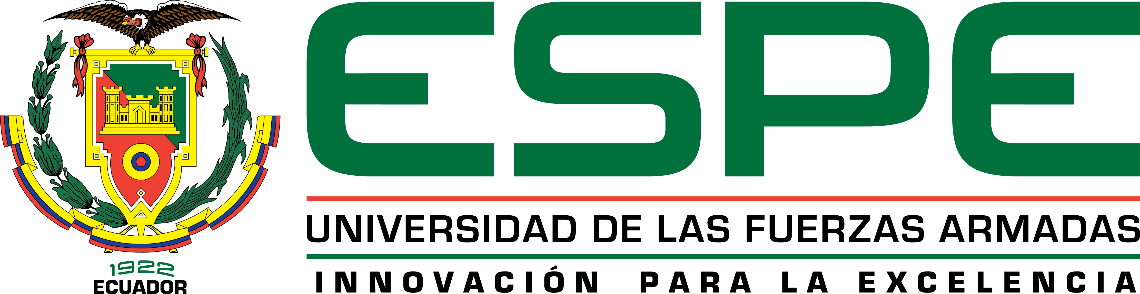 Diseño Placas Gusset
Resistencia de elementos a la compresión según capítulo E del AISC 2010.
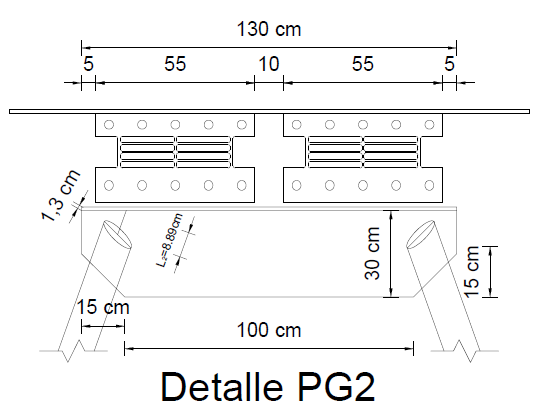 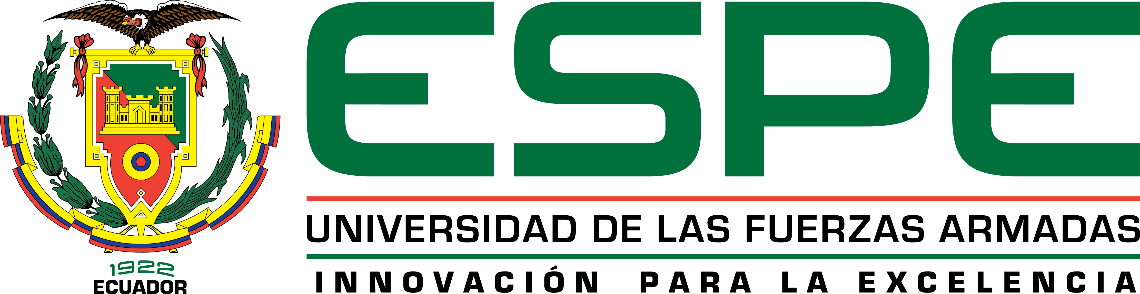 Diseño Placas Gusset
Geometría y capacidades de las Placas Gusset
Geometría Placas Gusset




  
 Capacidad de Placas Gusset
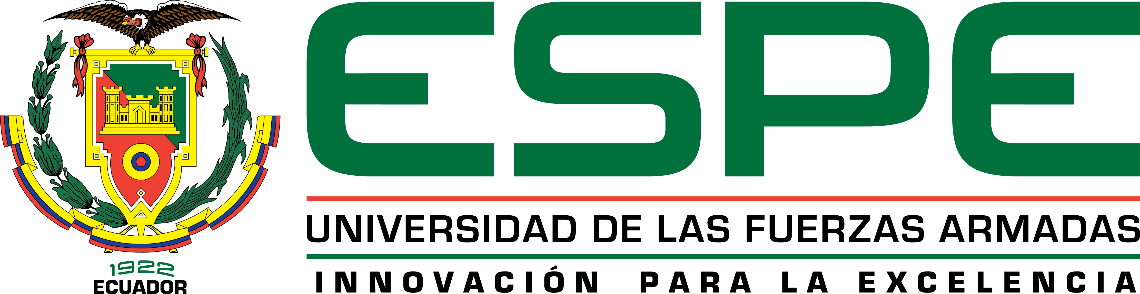 Diseño Placas Gusset
Geometría y capacidades de las diagonales de acero
El tubo será de 6½” de diámetro exterior con un espesor de 1,1 cm, se presenta los esfuerzos que resistirá el contraviento en la siguiente Tabla:

       Capacidad de las diagonales de acero
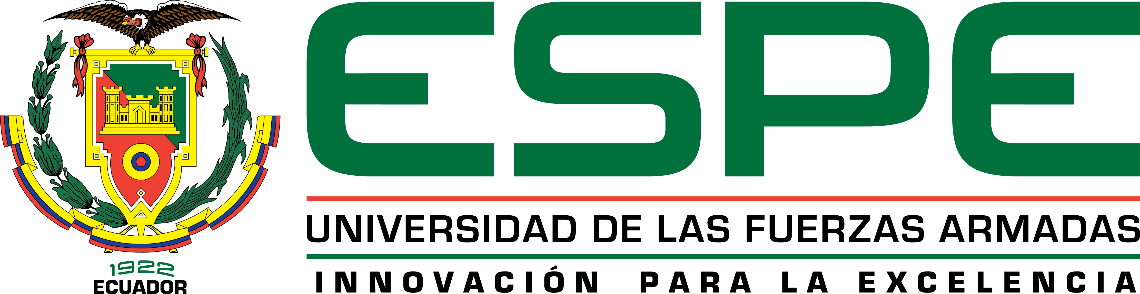 Diseño Placas Gusset
Se observa que el diseño del contraviento posee mayor resistencia en todas las solicitaciones excepto en la de corte vertical, se recomienda que el diseño de las Placas Gusset sea mayor en todas las capacidades, especialmente en la compresión y en la tensión, razón por la cual se rediseña.
El nuevo tubo será de 10 cm de diámetro exterior y 8 mm de espesor.
 Rediseño de Placas Gusset


 
  Capacidades de elementos
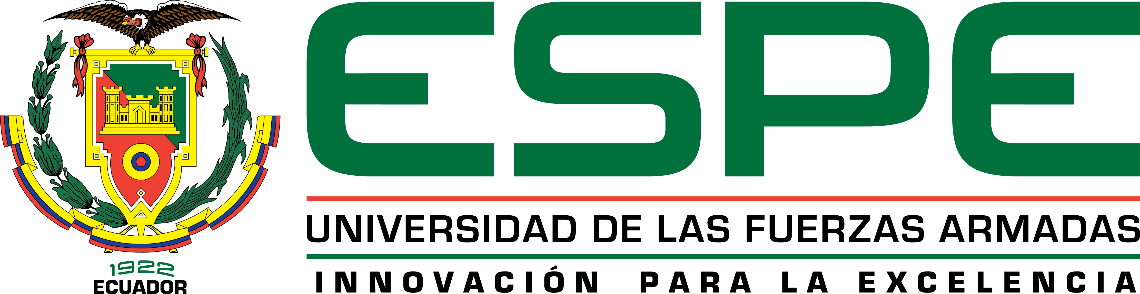 Conclusiones
El análisis sísmico de la estructura original demostró que la deriva de piso crítica es del orden del 1%, lo que denota que puede existir daño en mampostería y vigas ante un evento sísmico, pese a que cumple con holgura la exigencia de la Norma Ecuatoriana de la Construcción, al comparar con el edificio reforzado y con los mismos espectros de Manta, se determinó que la deriva máxima fue de 0,77% lo que revela que se disminuirán con éxito los daños en la estructura.
Al contar con limitaciones de espaciamiento en la colocación de disipadores es preferible utilizar los disipadores SLB 40_5 por sus configuraciones pequeñas y sus adaptaciones a las solicitaciones.
El calculó de los centros de masa y rigidez en cada planta, determinó que las excentricidades son relativamente pequeñas y no son capaces de generar problemas de torsión en planta, tanto en la estructura original, como en la estructura reforzada.
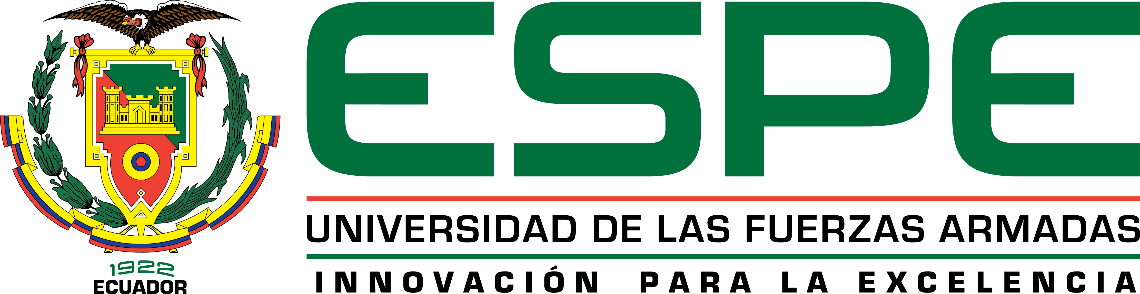 Conclusiones
El desplazamiento máximo de la estructura original fue de 30,6 cm, y se registra en el sentido transversal con el espectro de E-W, en base al nivel de diseño sísmico, a la tipología estructural y a la altura del edificio, el daño se clasifica como moderado, con agrietamiento severo y desprendimiento en mampostería; al reforzar la estructura con SLB 40_5 se obtuvo una reducción del 22,51% del desplazamiento máximo de la estructura original, lo que evidencia que los SLB poseen buen desempeño y garantizan un mejor comportamiento estructural ante un sismo de tal magnitud.
La estructuración y disposición de las gradas y ascensores son un aspecto importante para resaltar, en este edifico de estudio estuvieron centradas, evitaron la torsión y ayudaron a la ductilidad del edificio.
El sismo del 16 de Abril demostró la importancia de enfocar los diseños a la nueva estructuración sísmica, misma que se basa en el uso de disipadores de energía y aisladores sísmicos, para mejorar su comportamiento sísmico.
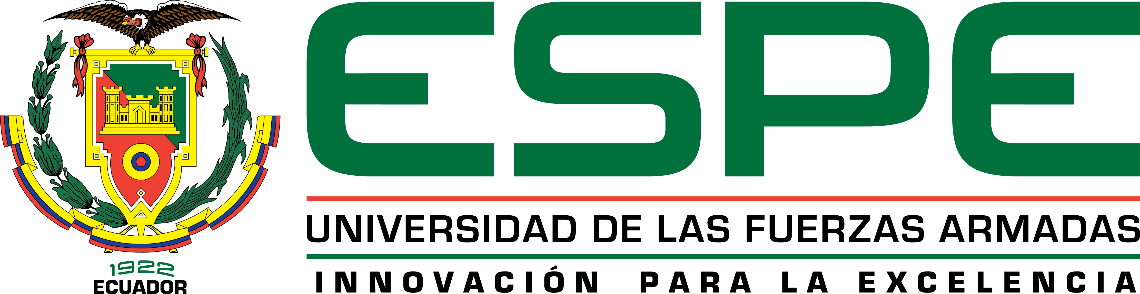 Recomendaciones
Se recomienda que en la construcción de grandes estructuras se considere el uso de muros de corte para aportar ductilidad a la estructura y en el caso de las paredes reemplazar algunos elementos por otros de menor peso.
Los espectros que se presentaron en Manta durante el 16 de Abril superaron a los espectros planteados por la NEC-15, se debe considerar espectros de diseño altos porque se comprobó que los de la norma no son suficientes.
Se recomienda que los pórticos externos posean las columnas de igual o mayor medida que la de los internos para evitar problemas de torsión espacial, así como también es importante pensar siempre en la distribución de las gradas y los ascensores, puesto que estos pueden comportarse como un diafragma si se coloca en el centro de la estructura.
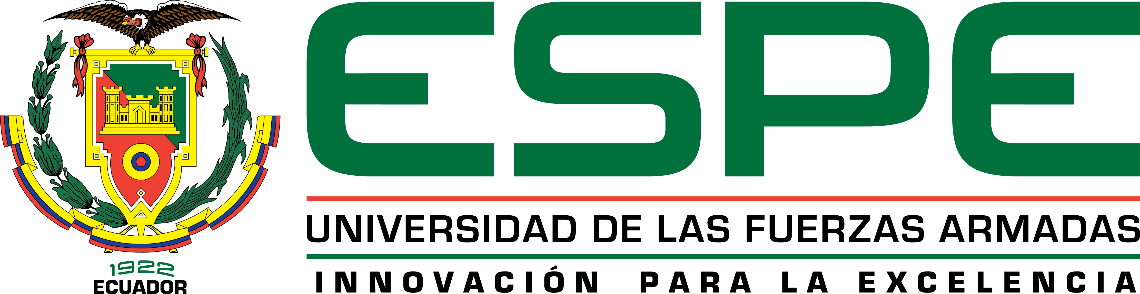 Recomendaciones
Como medida de precaución ante el bajo factor de peligrosidad sísmica (z) que se considera en el territorio ecuatoriano por la NEC-15, se recomienda realizar un estudio de microzonificación sísmica de suelos para determinar los factores de sitio de aceleración, desplazamiento y de comportamiento no lineal.
Otro valor a considerar es el factor de reducción de fuerzas sísmicas (R), puesto que al tomar un valor bajo, evitará la sub-dimensión del espectro de diseño, lo que provoca que el diseño de la estructura tenga mayores factores de seguridad.
Se recomienda que las diagonales de acero del contraviento concéntrico estén expuestas a bajos porcentajes de su máxima capacidad, ya que esto va a certificar que estos materiales trabajen en el rango elástico y de esa forma garantiza que los disipadores sean los encargados de liberar energía sísmica.
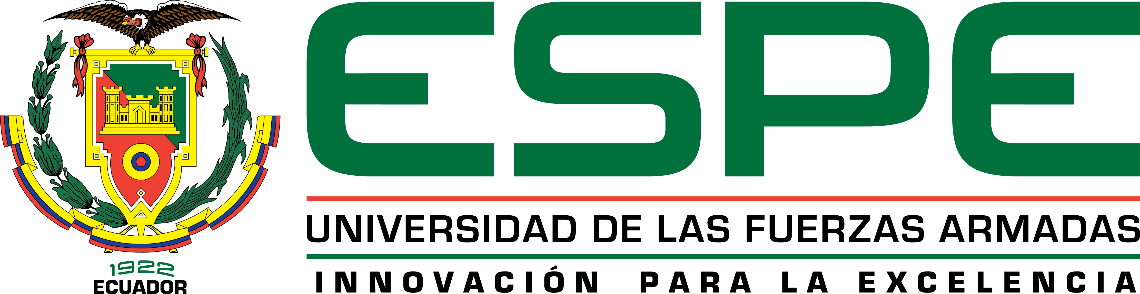 GRACIAS